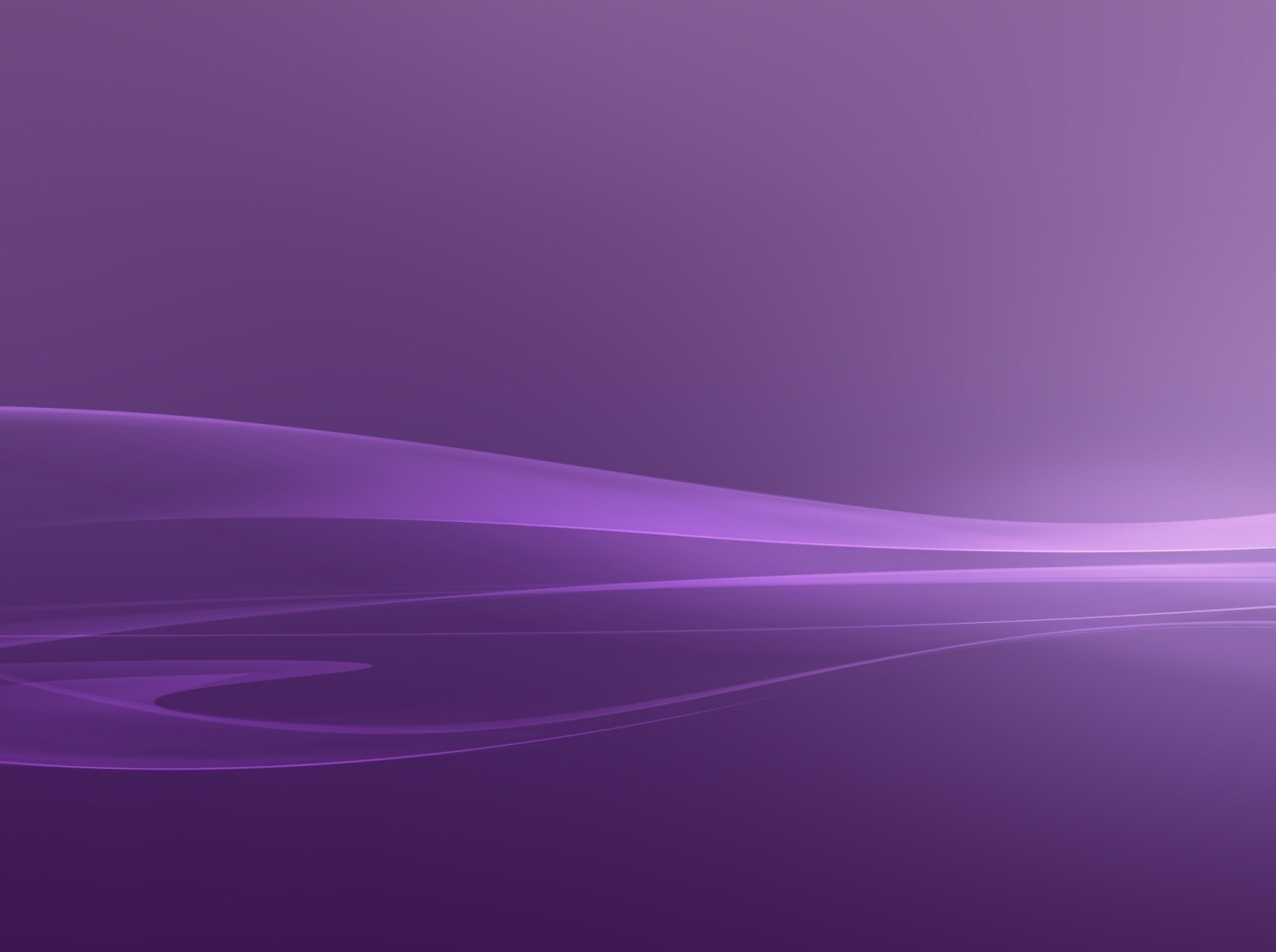 Песенное служение
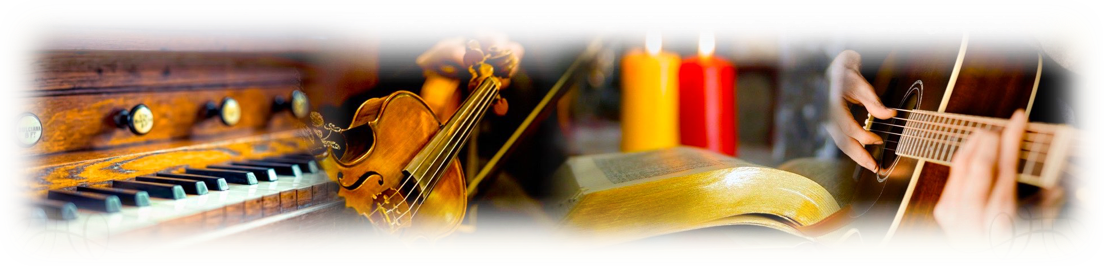 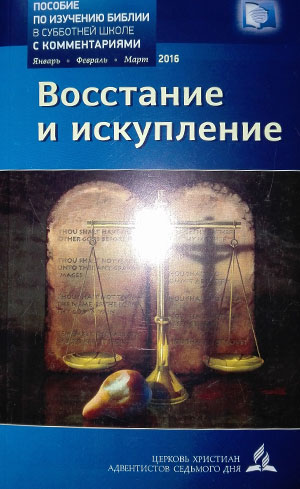 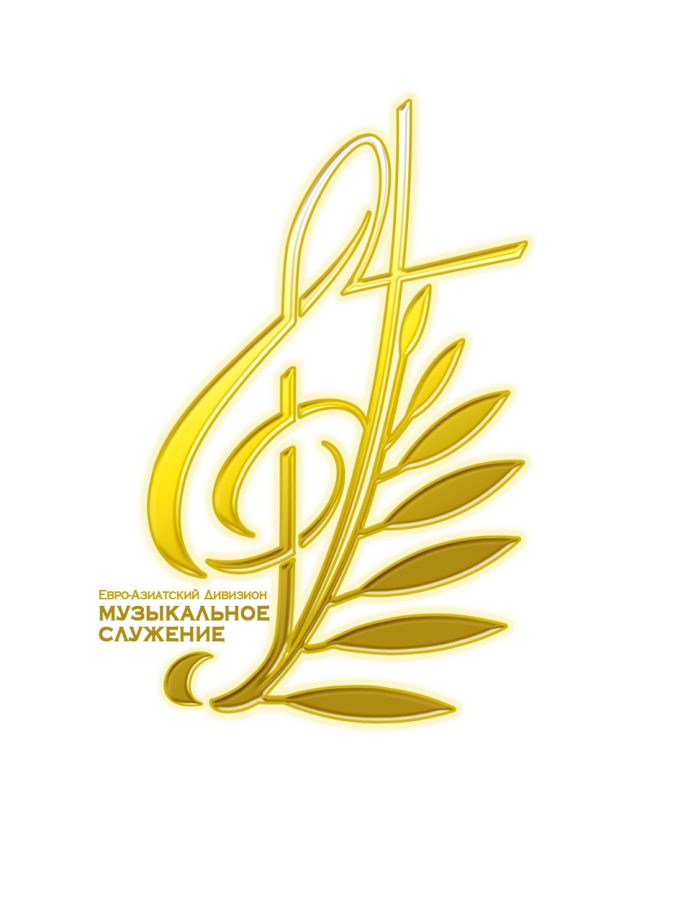 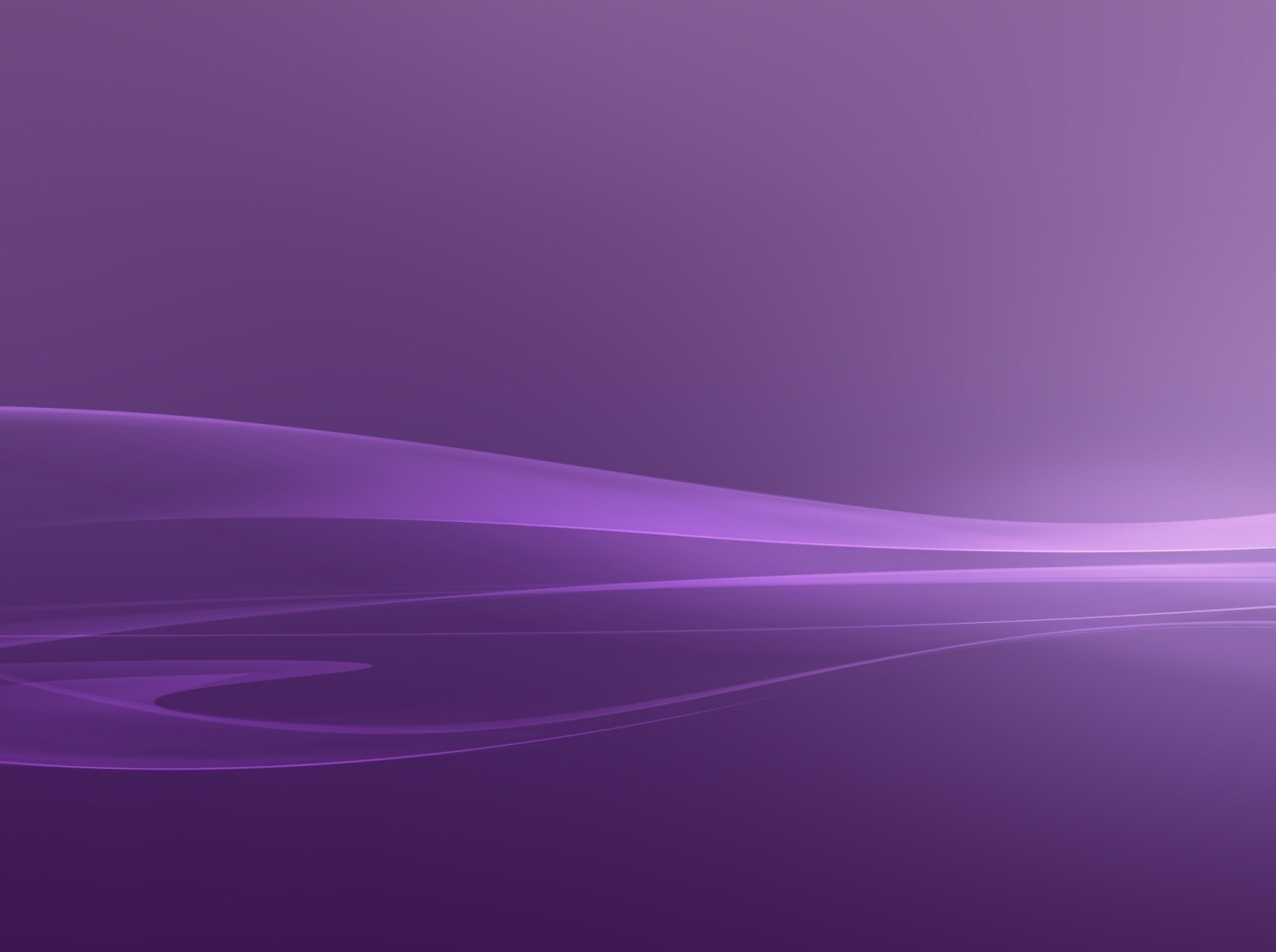 Люблю я 
весть благую
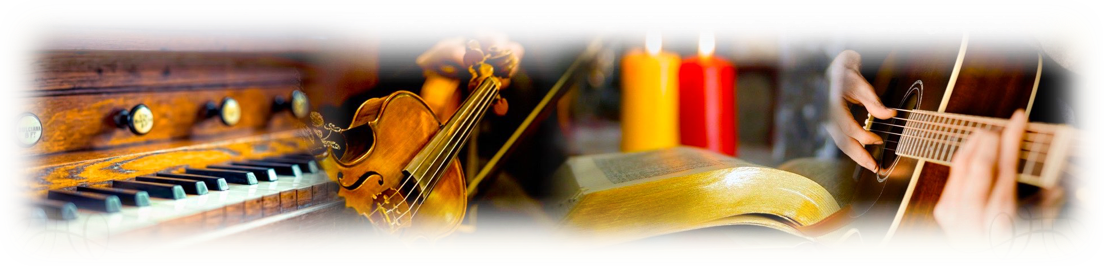 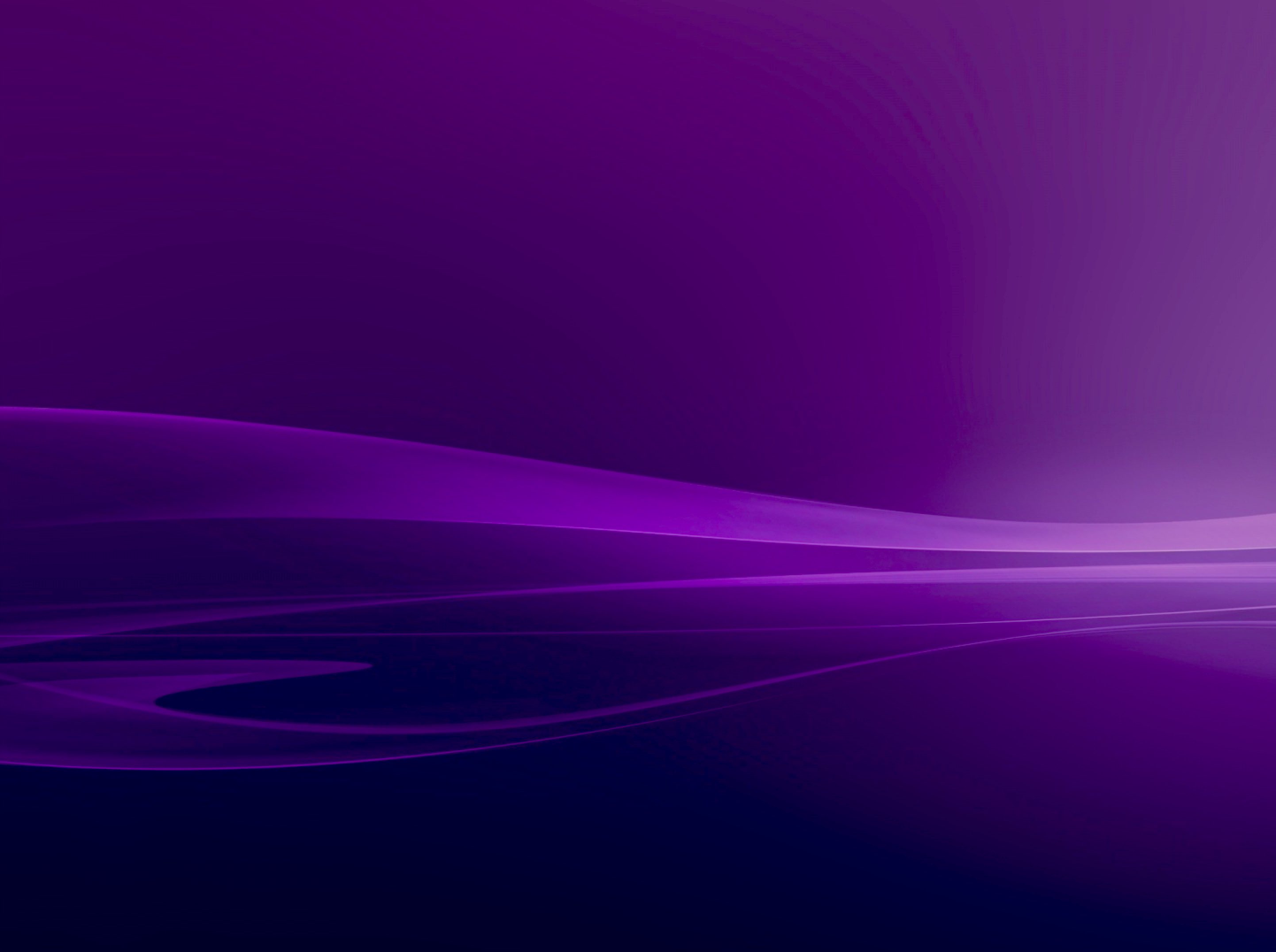 Люблю я весть благую,
Слова и звуки те,
Что миру повествуют 
О Господе Христе. 
Люблю Господне Слово
Передавать другим, 
Оно всему основа, 
И мир наш создан Им.
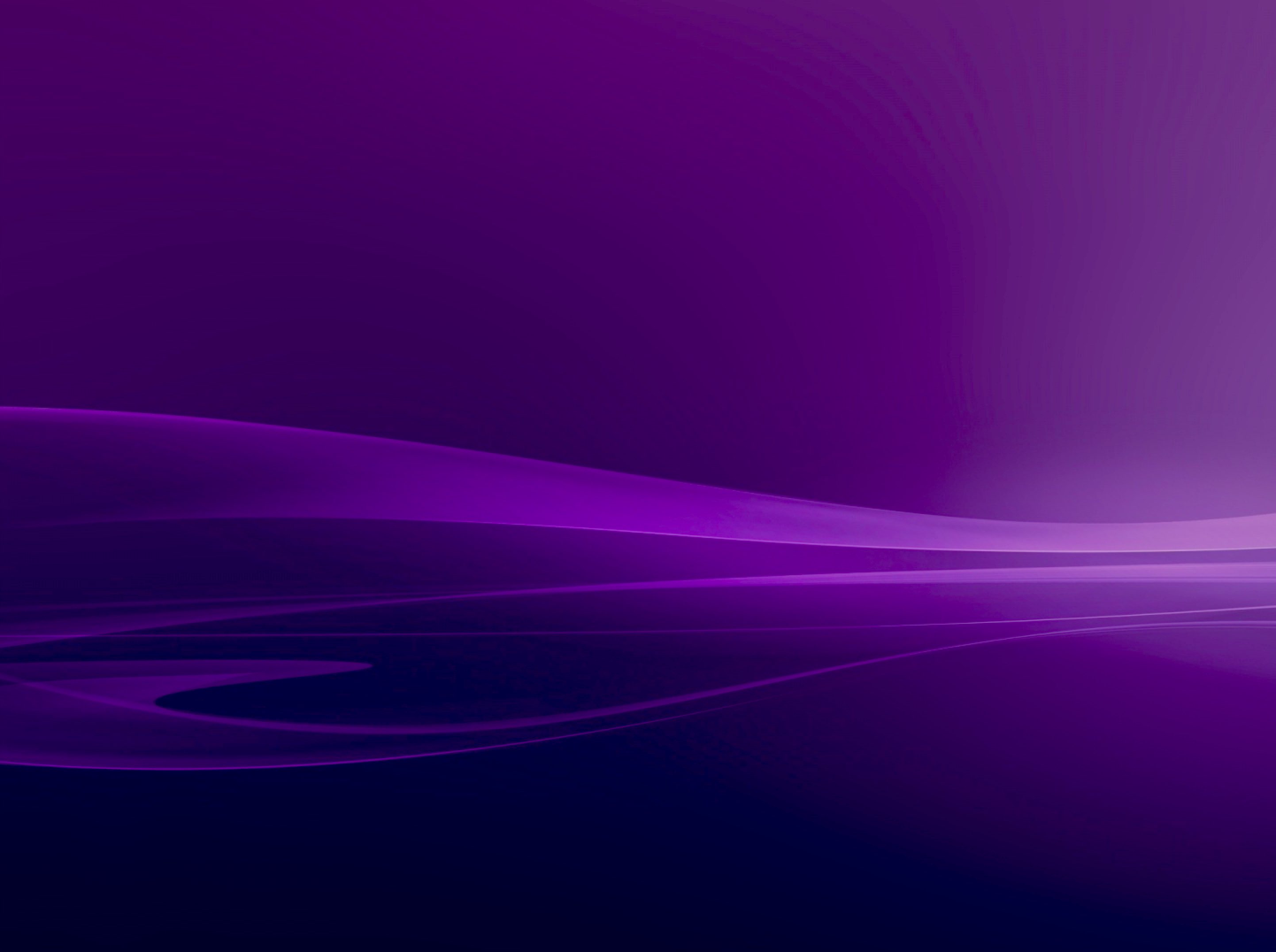 Припев: 

Люблю я весть благую, 
Что миру Бог послал,
Как наш Господь Спаситель 
Нас, грешных, оправдал.
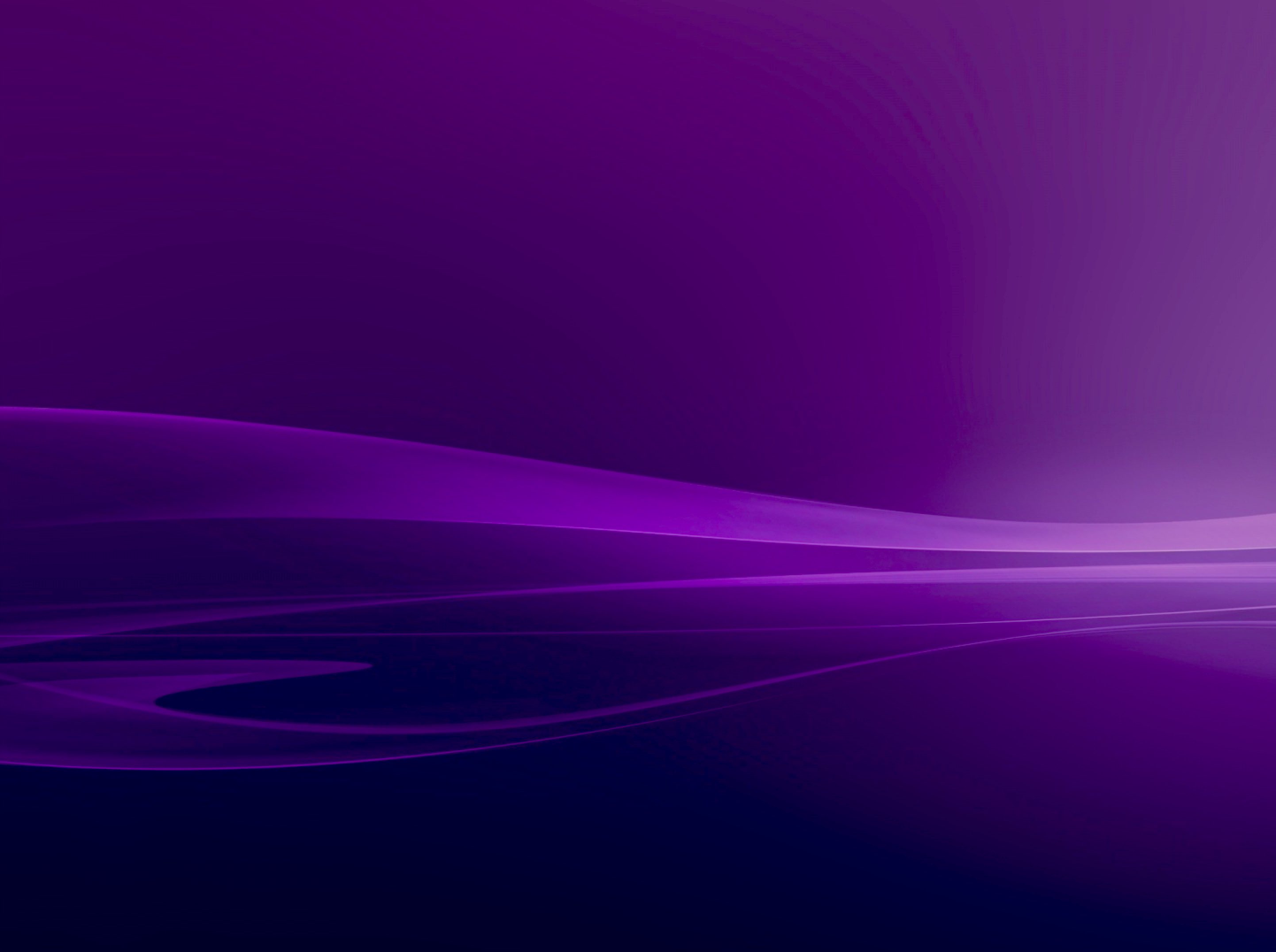 Люблю я весть благую 
Из Библии читать,
Мне душу оживляет Господня благодать. Люблю делиться вестью О Божьей доброте,
Как Он дарует людям Спасенье во Христе.
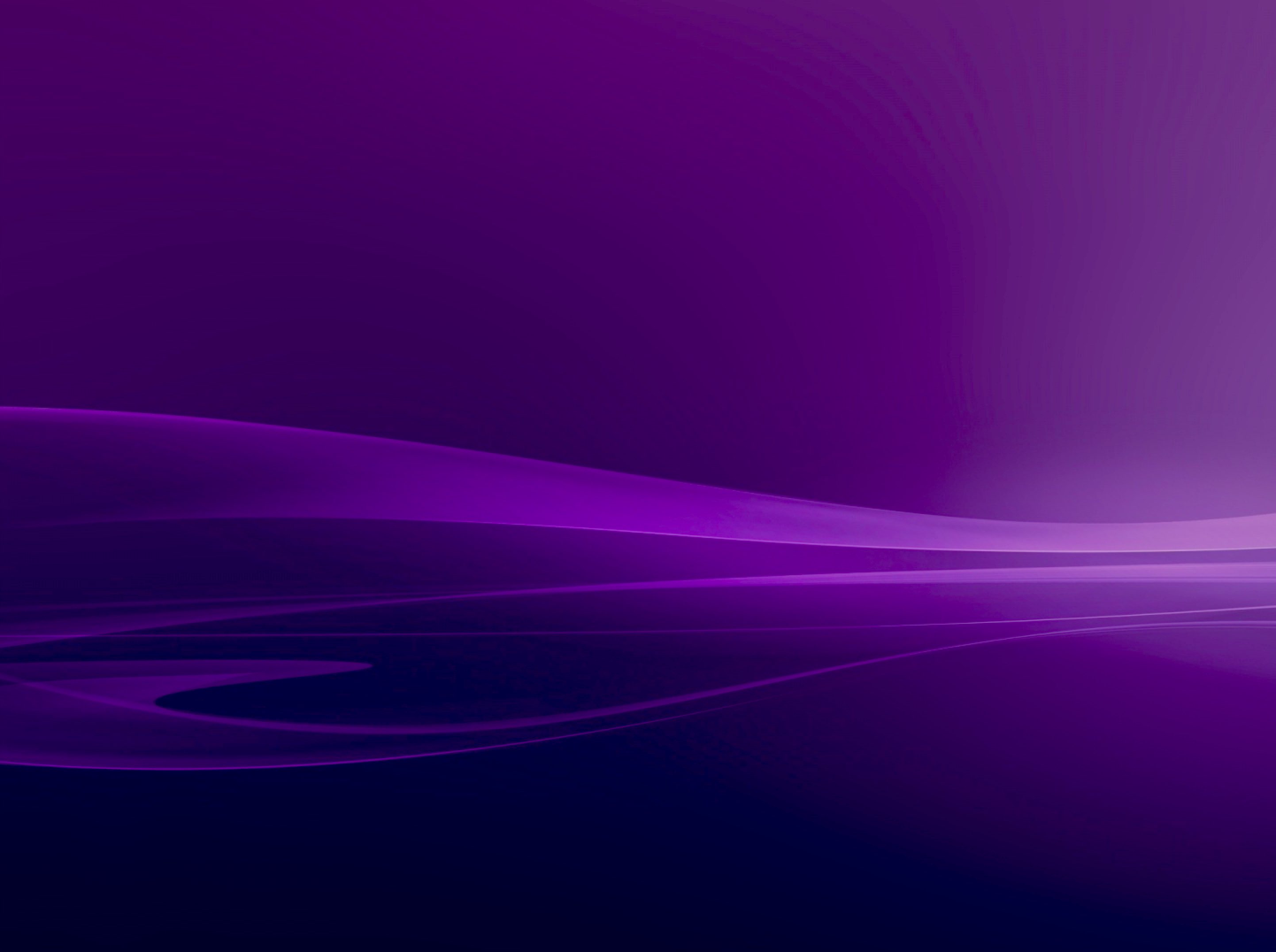 Припев: 

Люблю я весть благую, 
Что миру Бог послал,
Как наш Господь Спаситель 
Нас, грешных, оправдал.
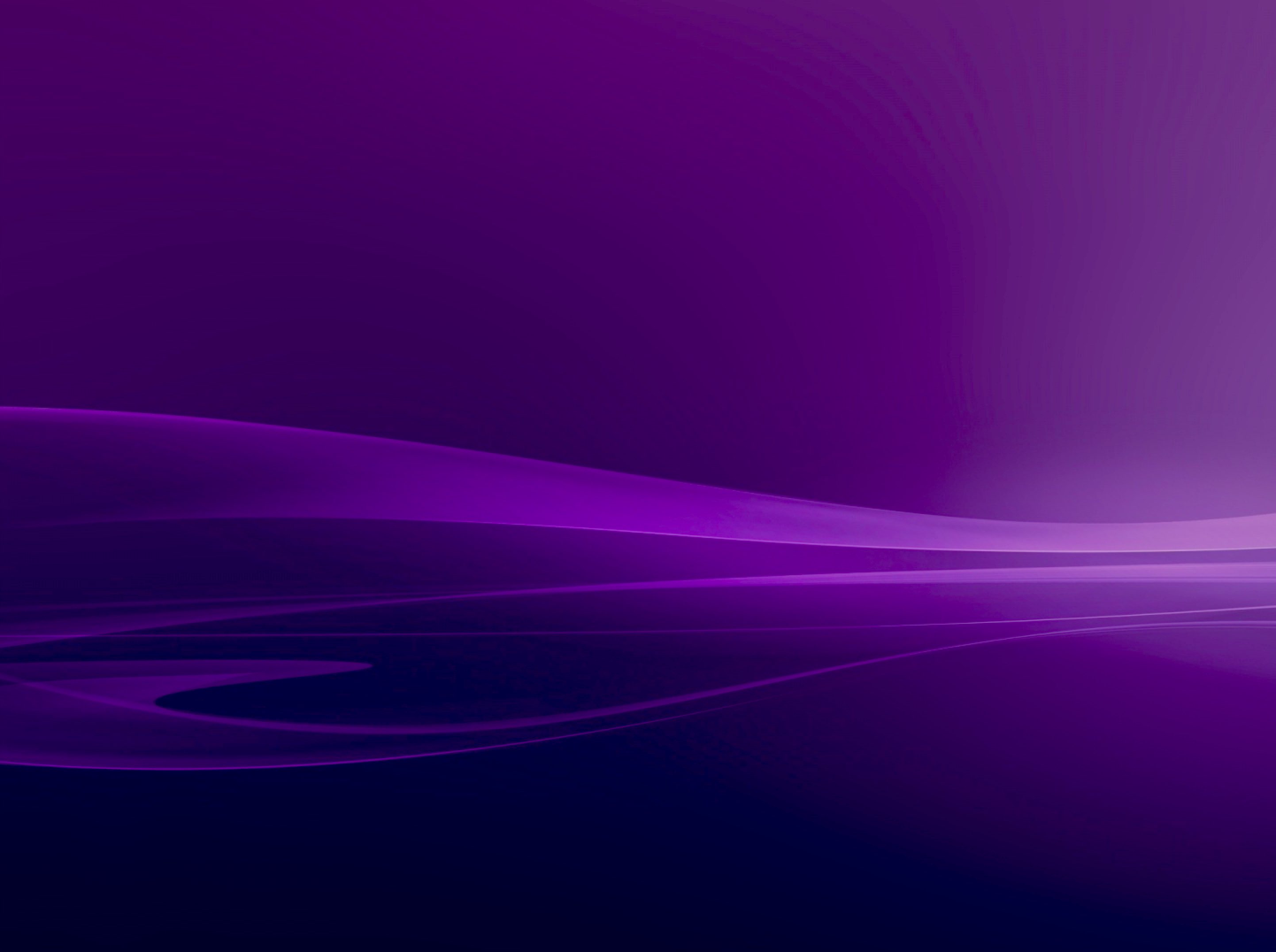 Люблю я весть благую, Душа моя поёт! Я верю: Сам Спаситель
В пути меня ведёт. 
И скоро Он во славе 
При звуках неземных Введёт в Свою обитель Искупленных святых!
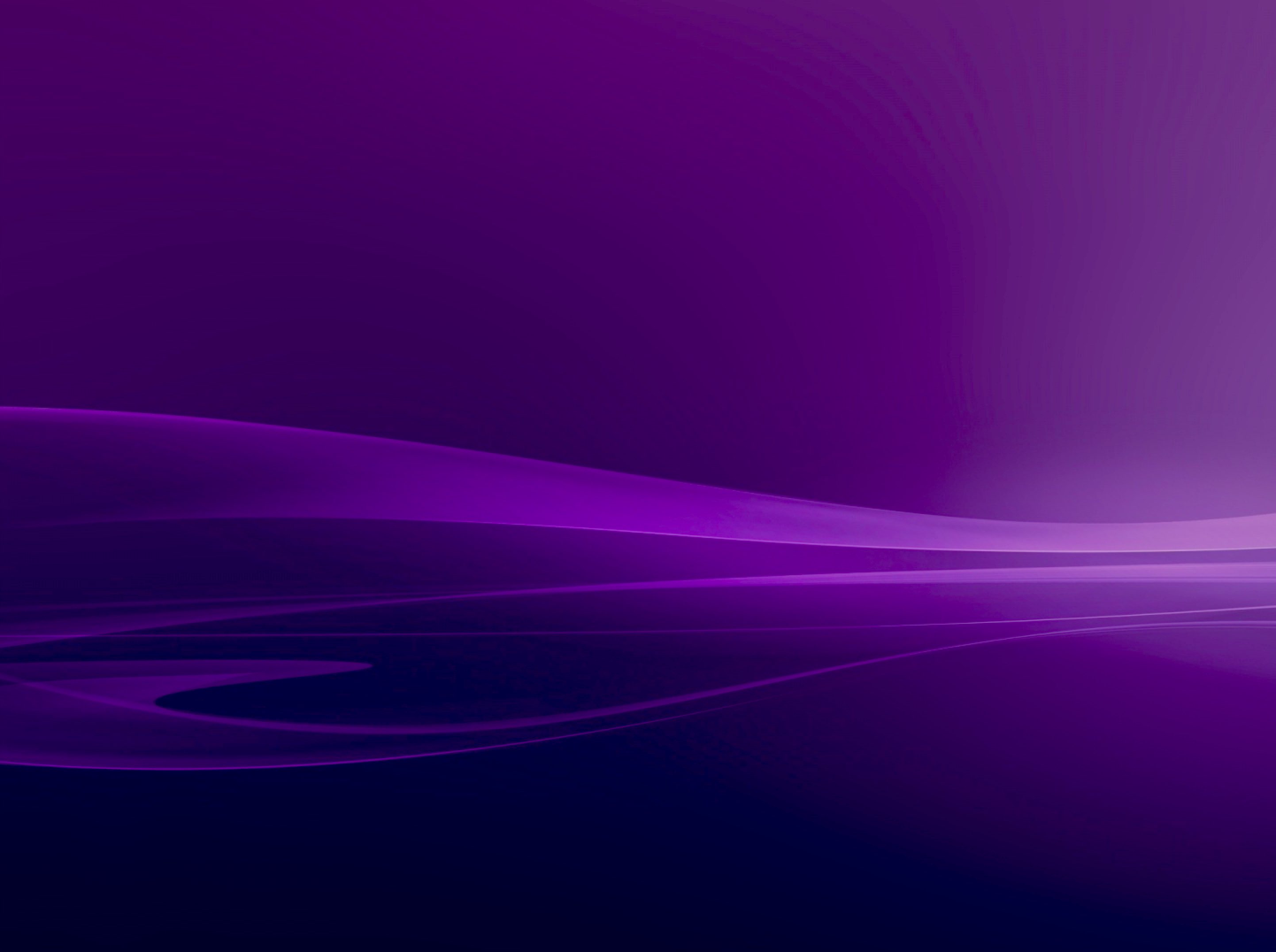 Припев: 

Люблю я весть благую, 
Что миру Бог послал,
Как наш Господь Спаситель 
Нас, грешных, оправдал.
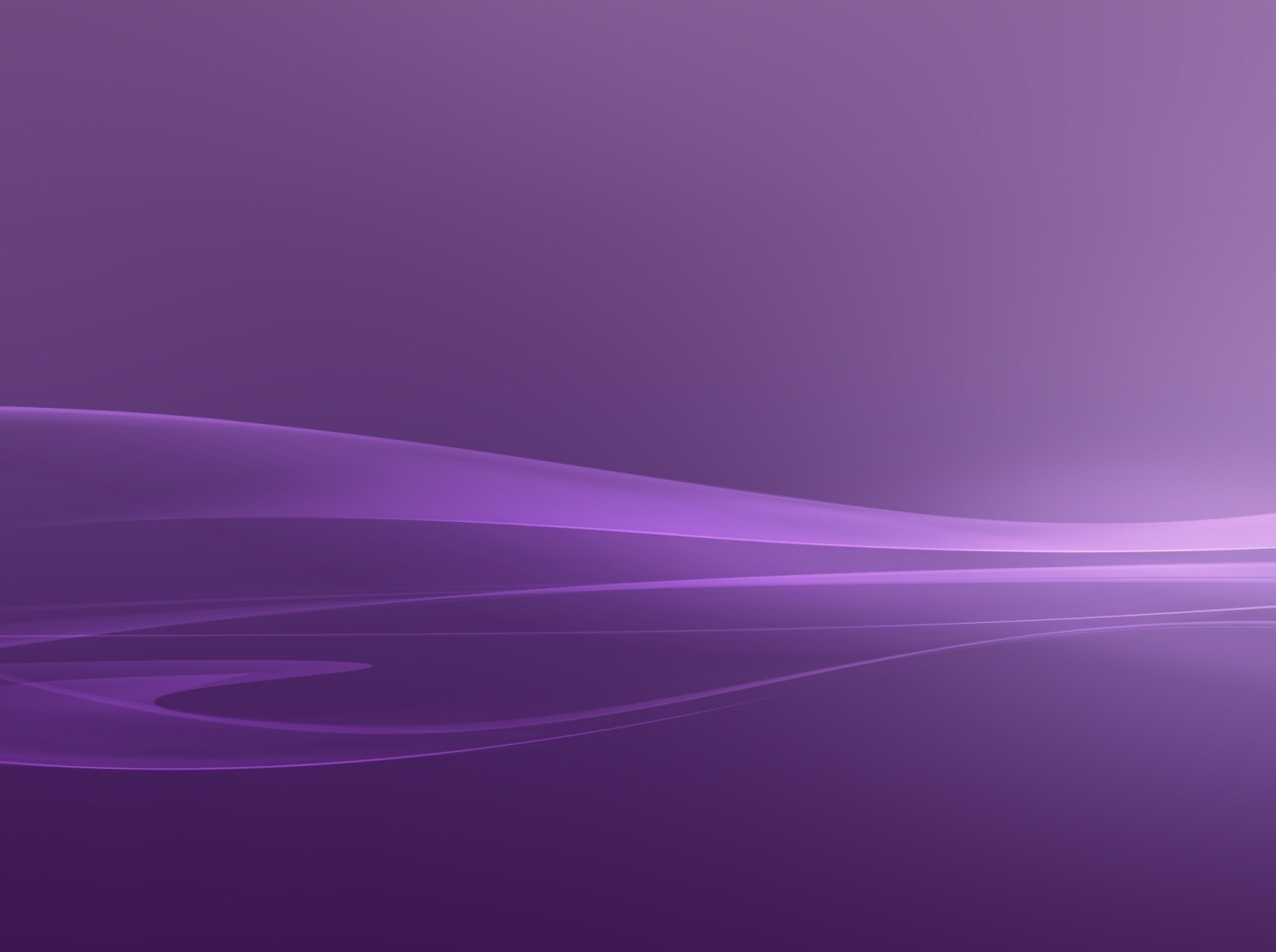 Если путь твой
 мрачный, темный
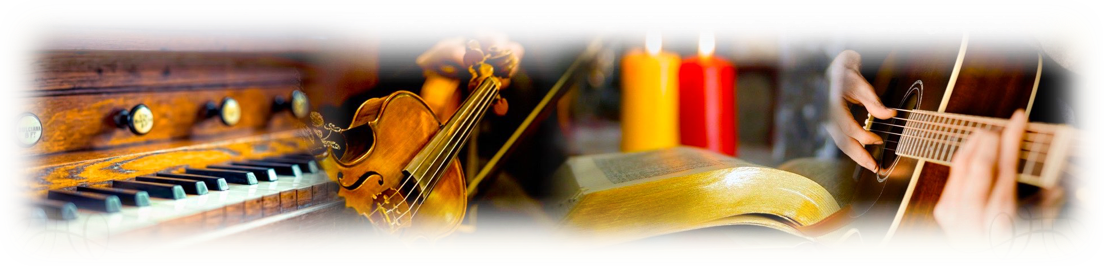 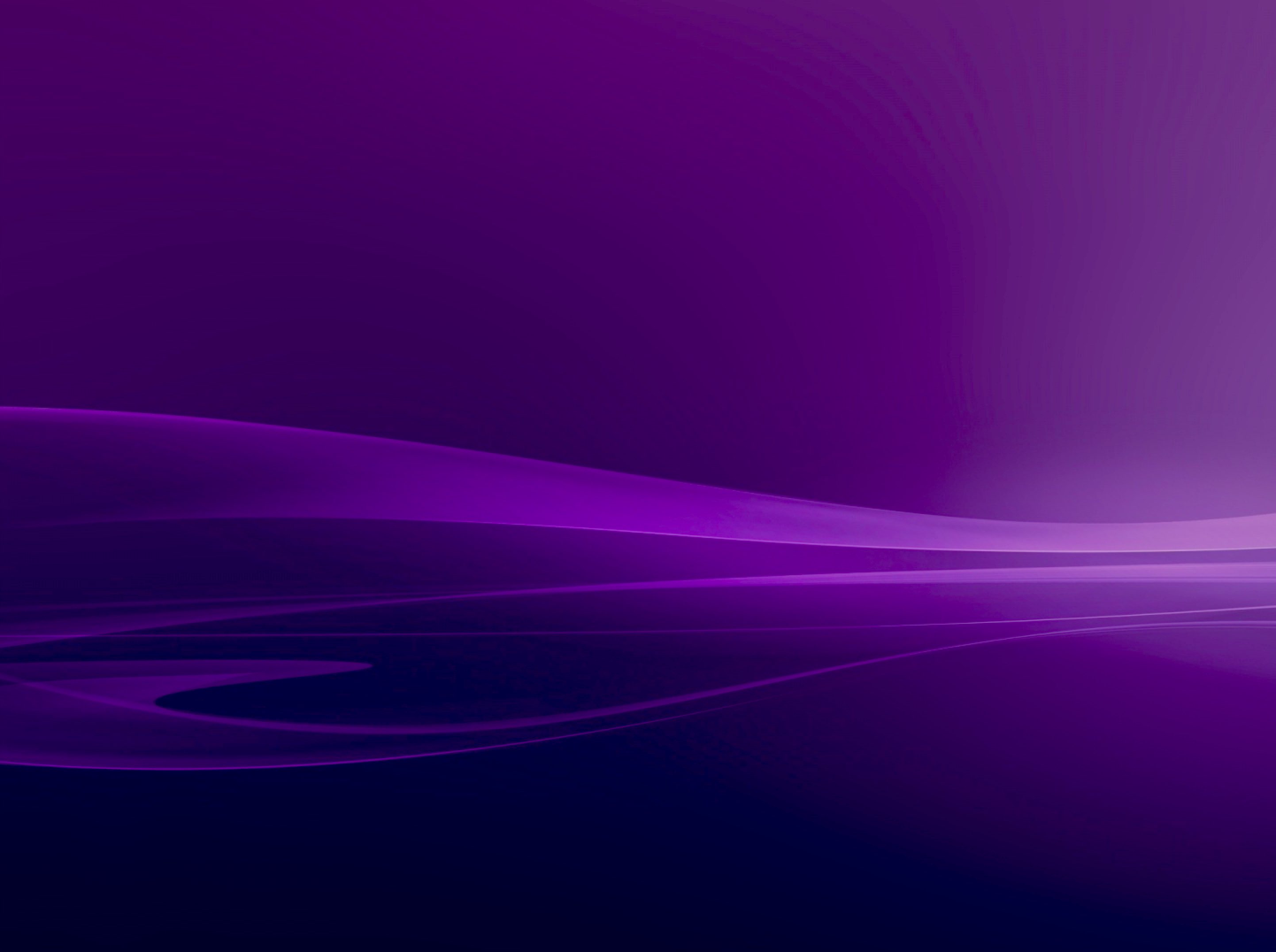 Если путь твой 
                  мрачный, тёмный
И нависли облака -
Бурь не бойся - над тобою
Божья сильная рука.
Верь Ему - Он власть имеет,
Буря перед Ним молчит,
Властно Он грозу смиряет,
От беды тебя хранит.
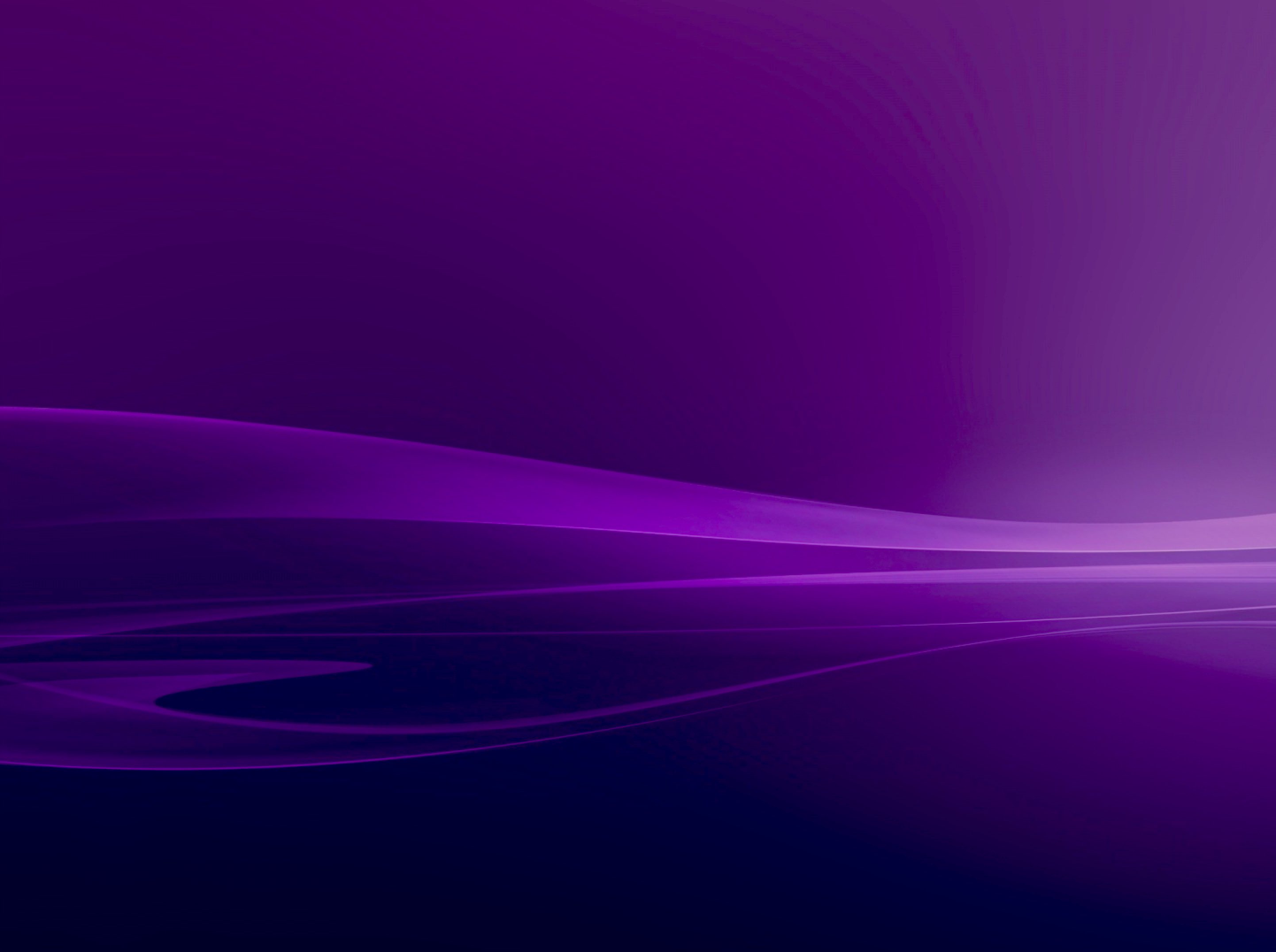 Припев:

Верь Ему – спасенье Он даёт.
Верь Ему –
             хранит Он Свой народ.
Верь Ему – 
          Он твёрдый твой Оплот.
Верным пребывай 
                       и верь, верь Ему.
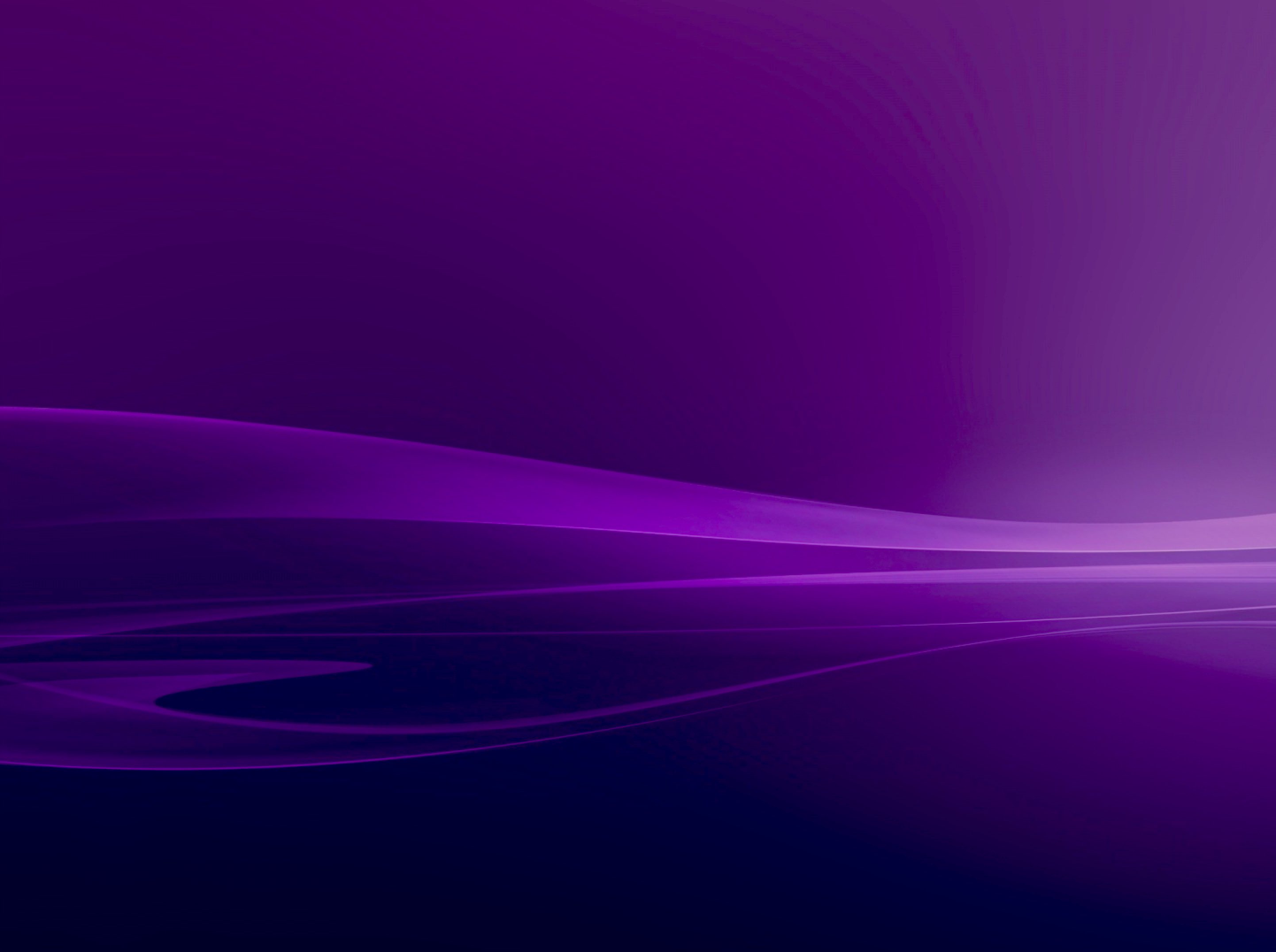 Если ты теряешь силы,
Изнемог в земной борьбе,
Верь, надейся - твой Спаситель
Бодрость, силу даст тебе!
Верь Ему, хоть всё объято
Беспросветной, мрачной тьмой,
Верный Страж 
              не дремлет ночью,
Он всегда Хранитель твой.
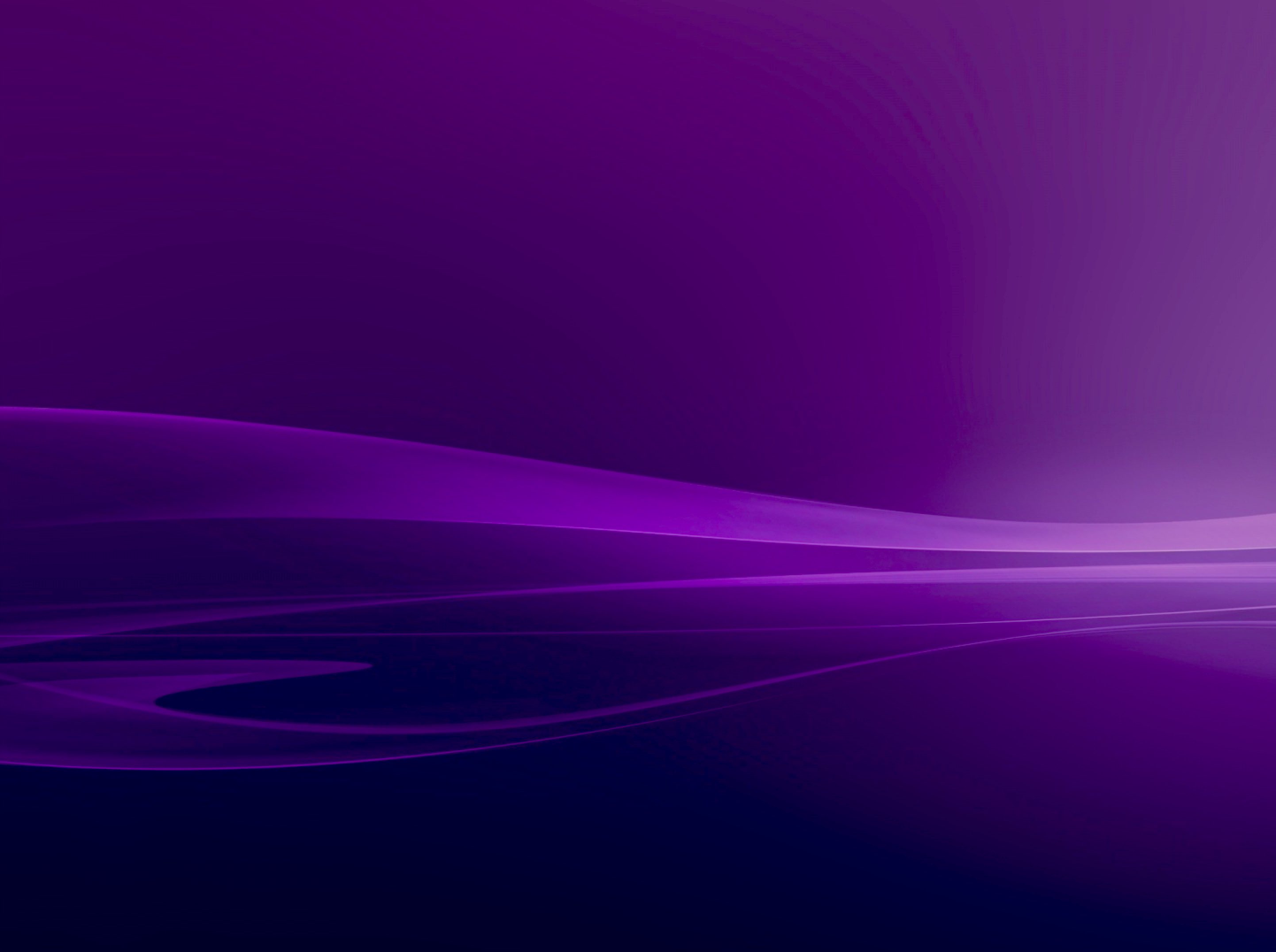 Припев:

Верь Ему – спасенье Он даёт.
Верь Ему –
             хранит Он Свой народ.
Верь Ему – 
          Он твёрдый твой Оплот.
Верным пребывай 
                       и верь, верь Ему.
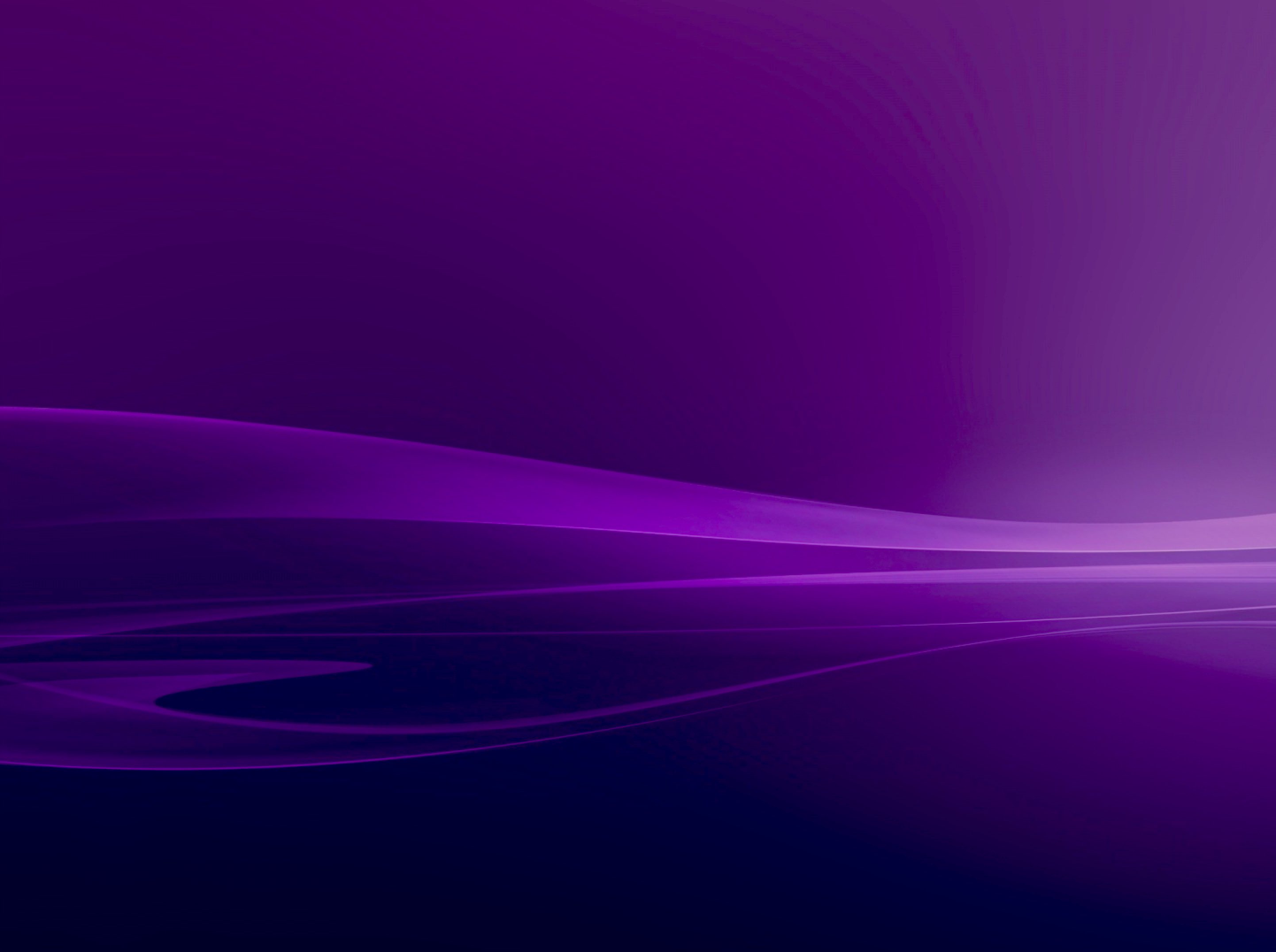 Верь Ему, Творцу Вселенной,
Хоть и узок здесь твой путь;
Твёрдо стой средь искушений,
Верным до конца пребудь.
"С вами Я вовеки буду", -
Обещал Спаситель нам.
Уповай, надейся твёрдо,
Верь Его святым словам!
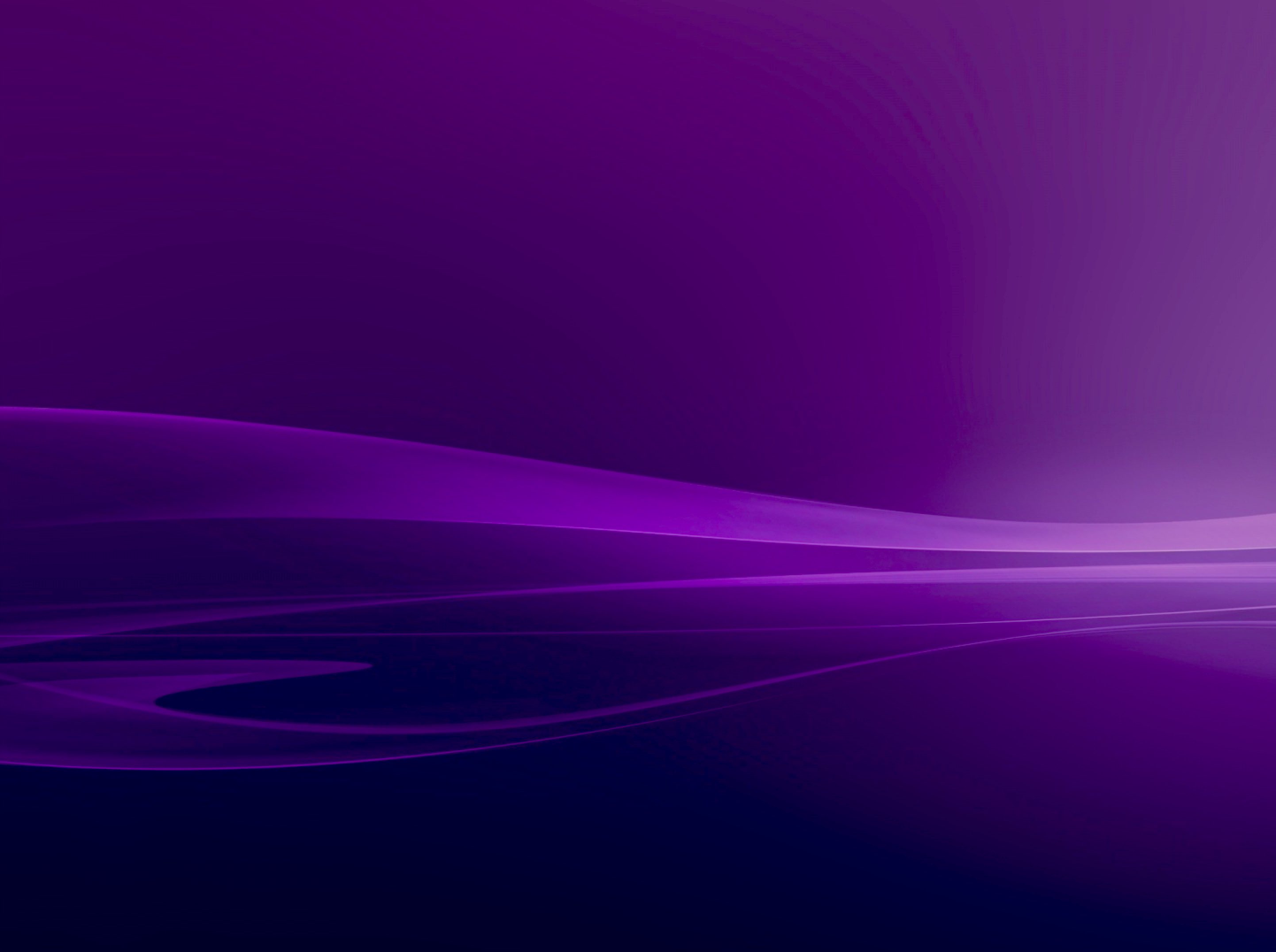 Припев:

Верь Ему – спасенье Он даёт.
Верь Ему –
             хранит Он Свой народ.
Верь Ему – 
          Он твёрдый твой Оплот.
Верным пребывай 
                       и верь, верь Ему.
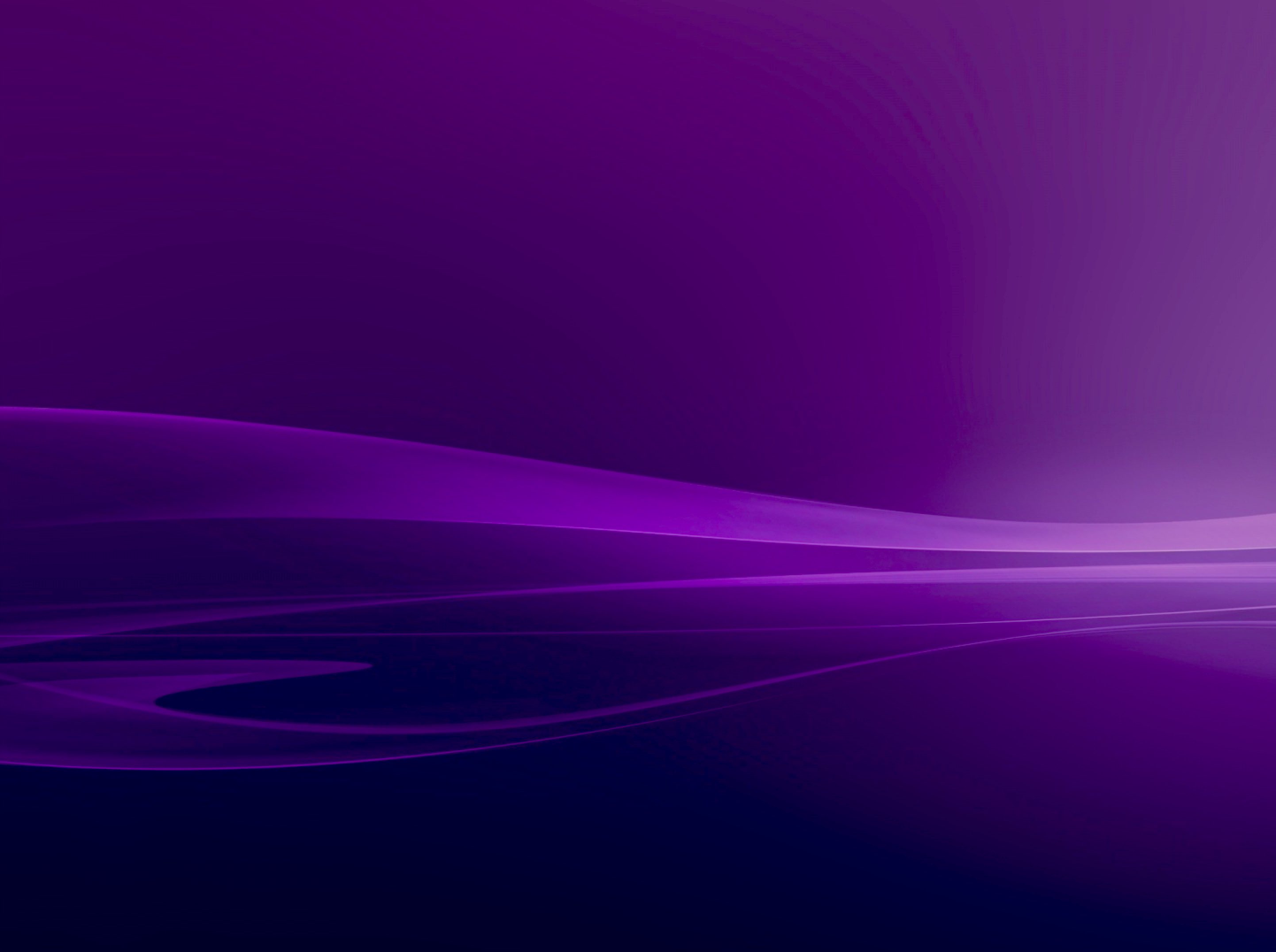 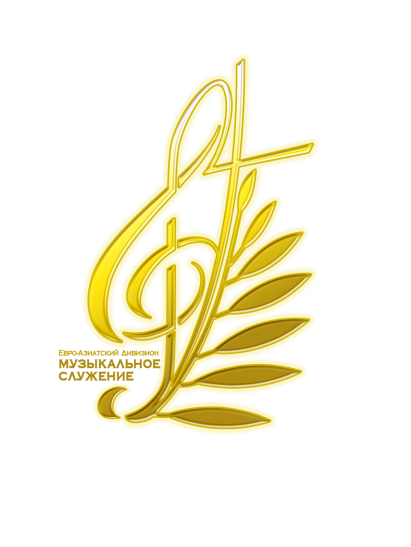 Песенное служение
ОСНОВЫ НАШЕЙ ВЕРЫ
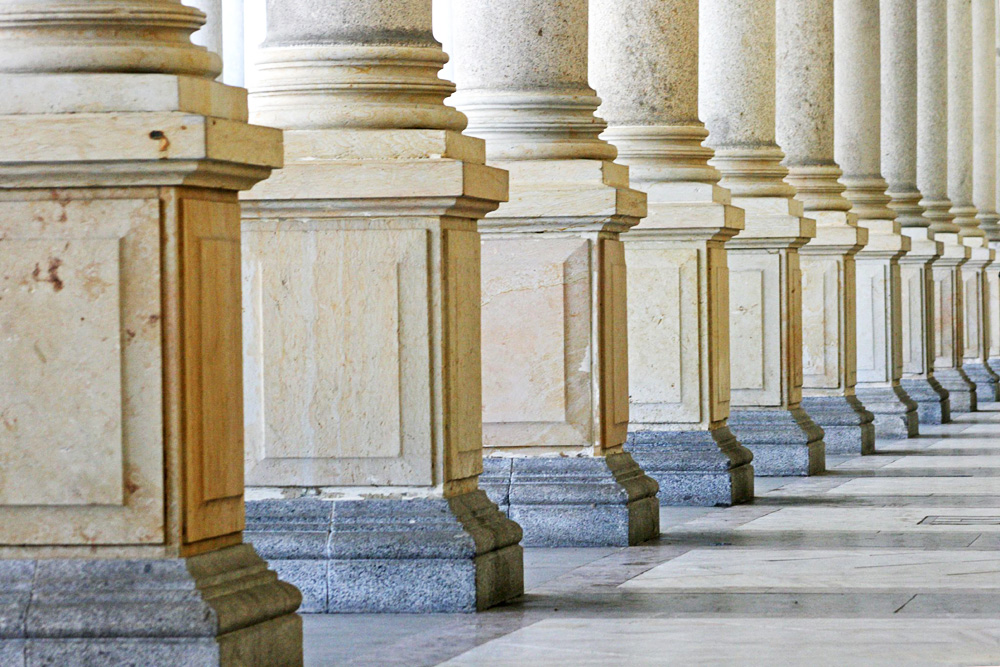 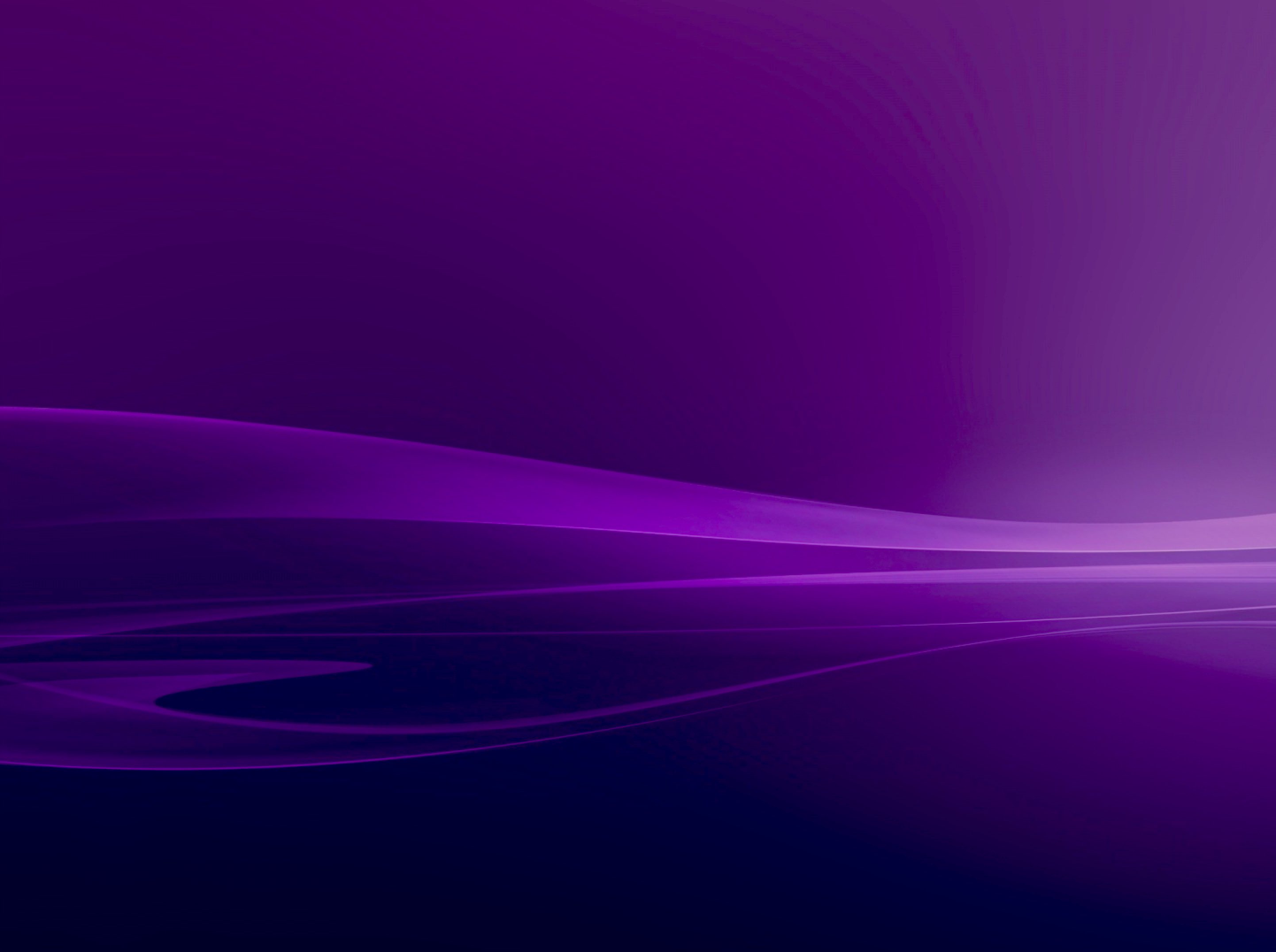 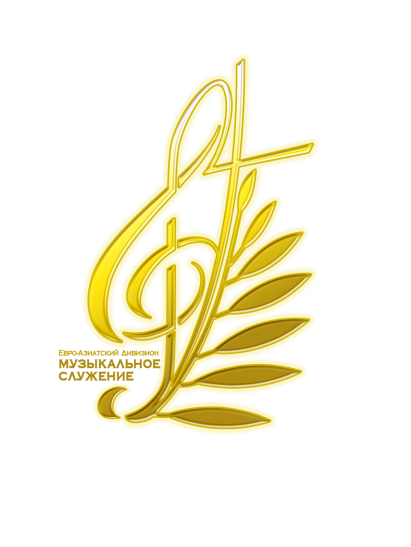 Песенное служение
ОСНОВЫ НАШЕЙ ВЕРЫ
Доктрина 
«Священное Писание»
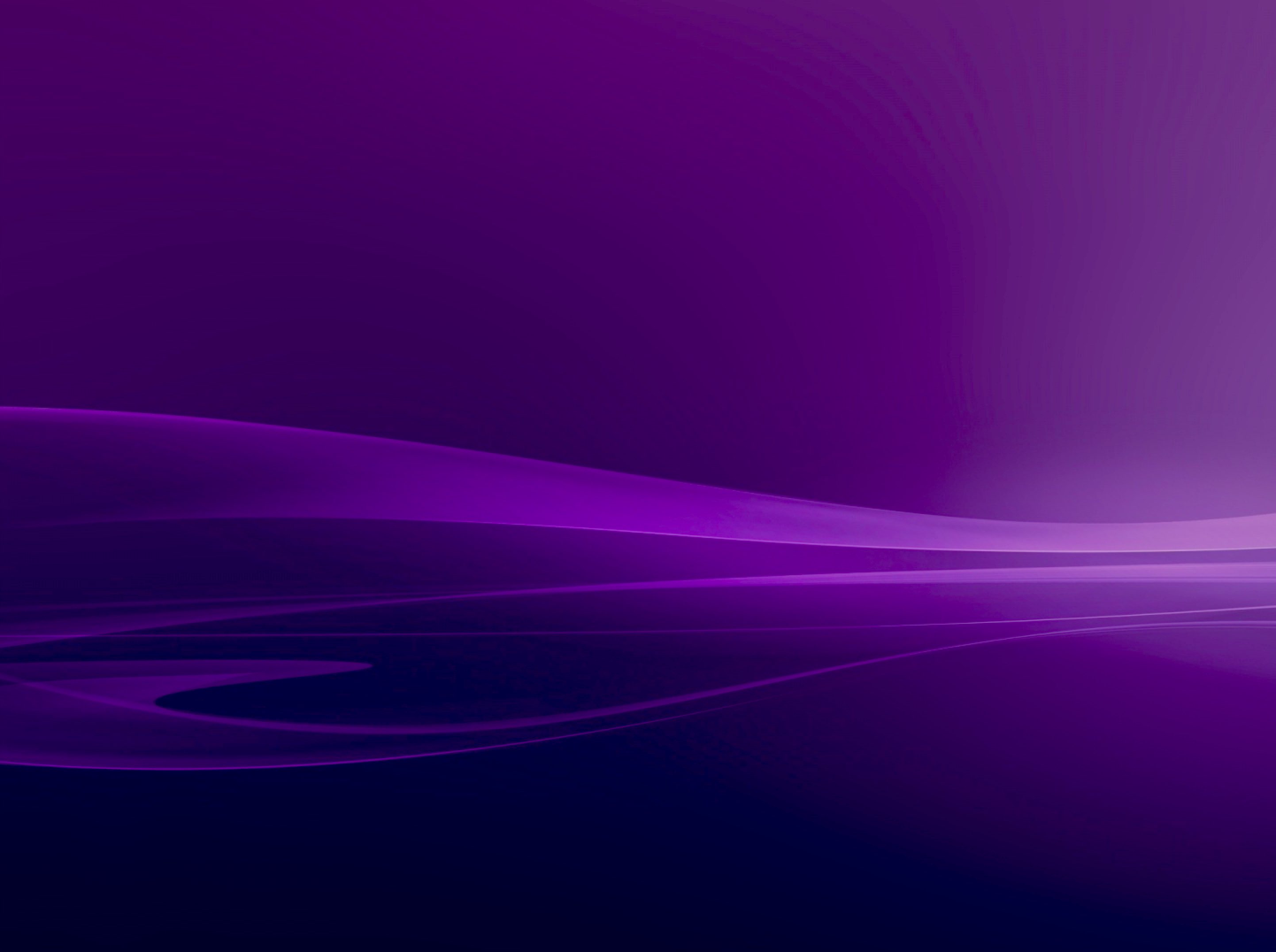 Доктрина 
«Священное Писание»
Священное Писание Ветхого и Нового Заветов
 есть Слово Божие, 
письменно переданное по Божественному вдохновению через святых мужей Божьих, 
которые произносили и писали его 
по побуждению Святого Духа.
 Посредством этого Слова Бог передал человеку необходимые для спасения знания. 
Библия – это безошибочное откровение Его воли.
 Она является мерилом характера, испытанием опыта, 
авторитетным изложением доктрин и достоверным сообщением о действиях Бога в истории нашего мира.
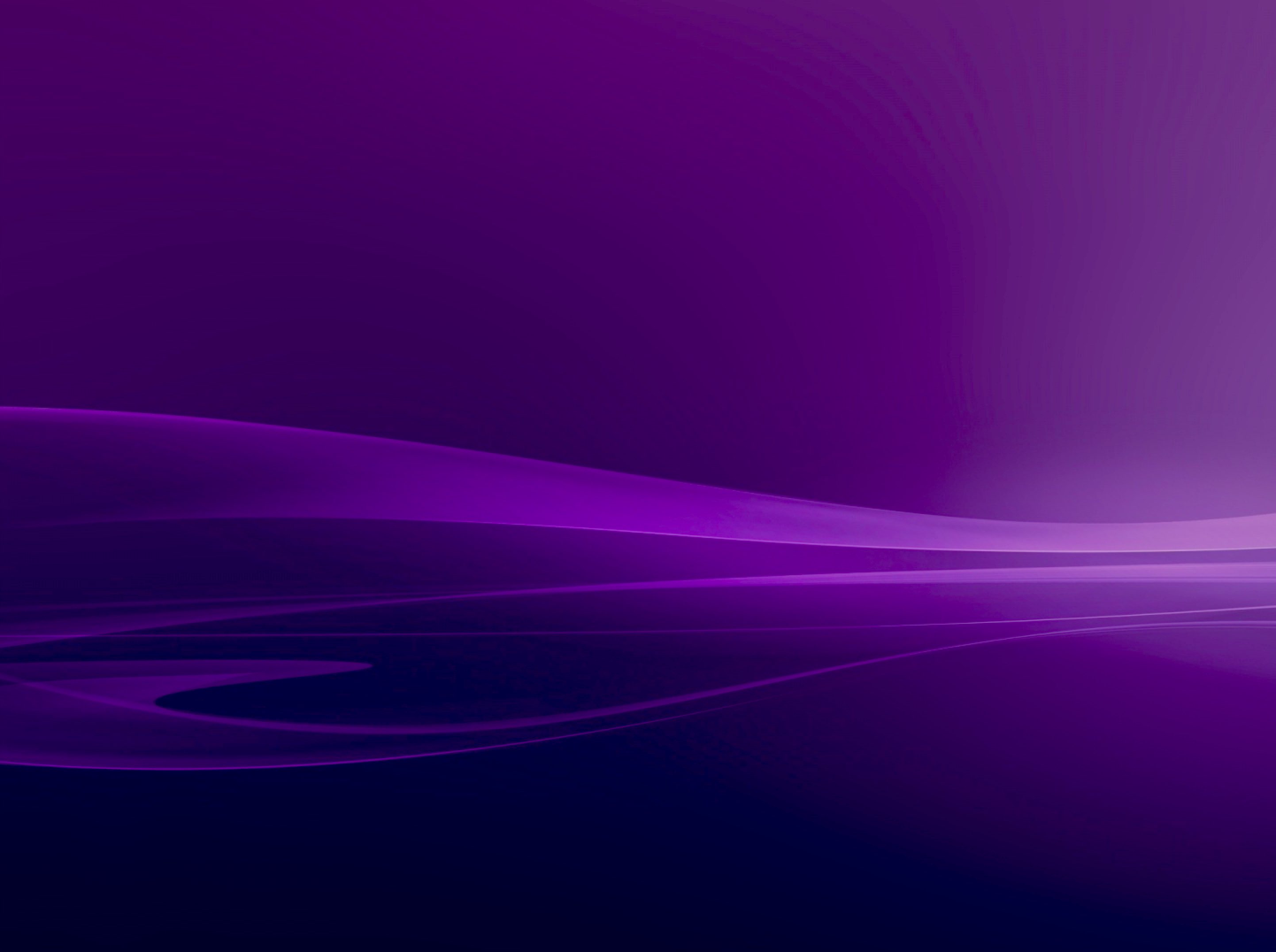 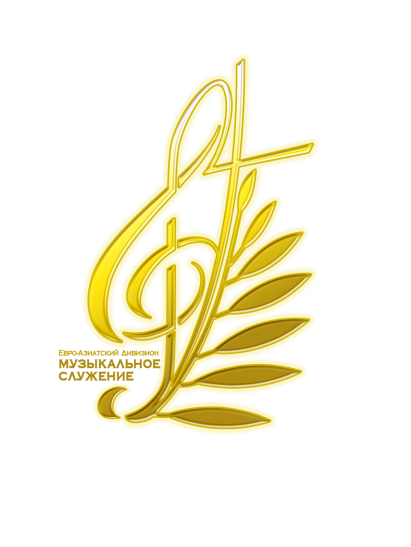 Песенное служение
БИБЛИЯ
много света нам открыла
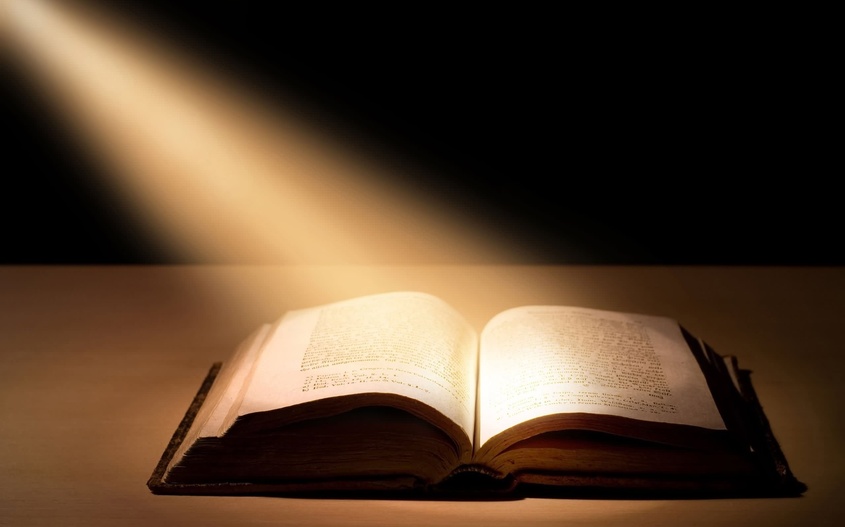 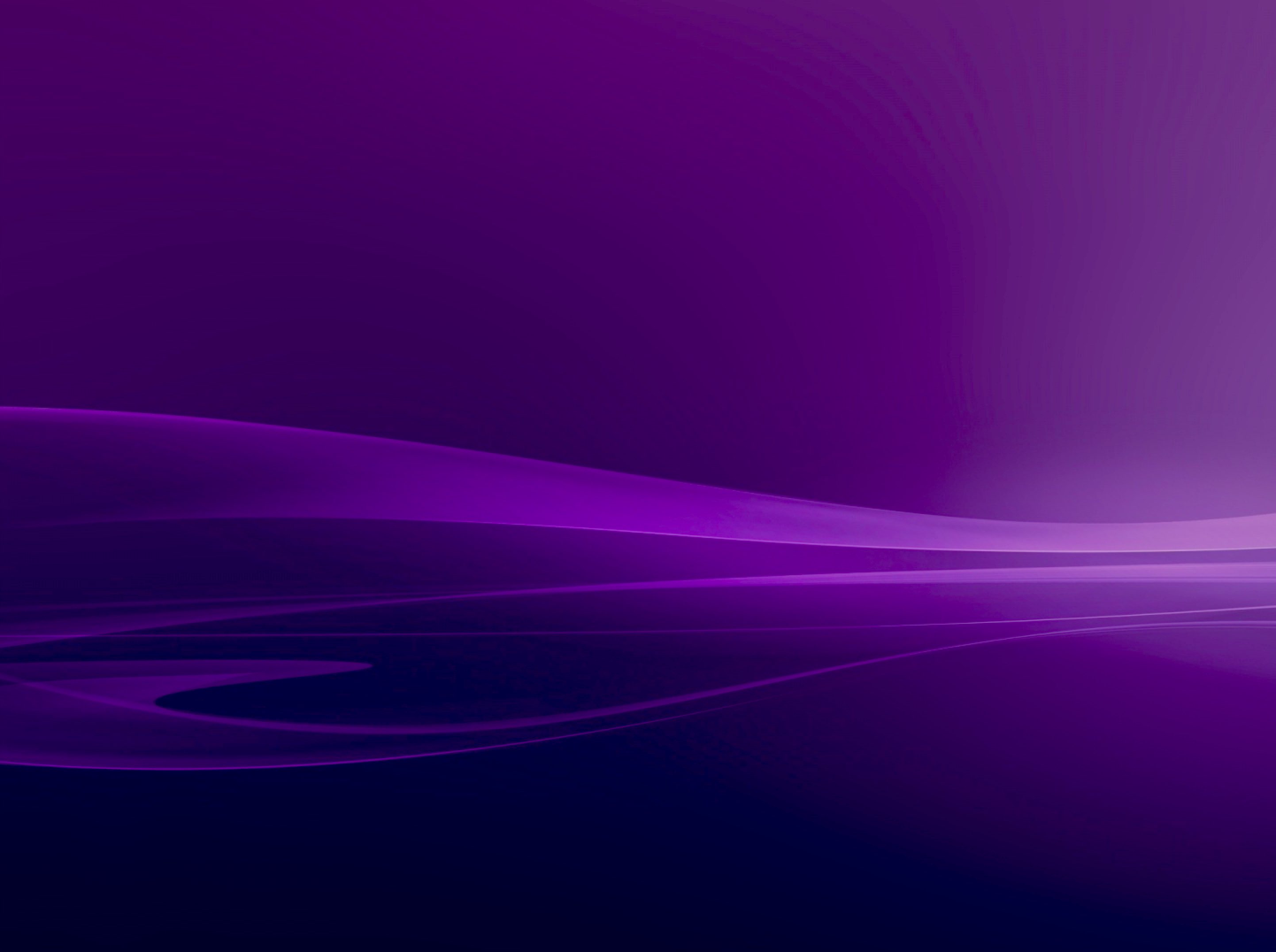 Библия много 
Света нам открыла,
Нас научила 
Всех людей любить.
Несколько тысяч лет 
Она светила,
И до конца 
Нам будет говорить.
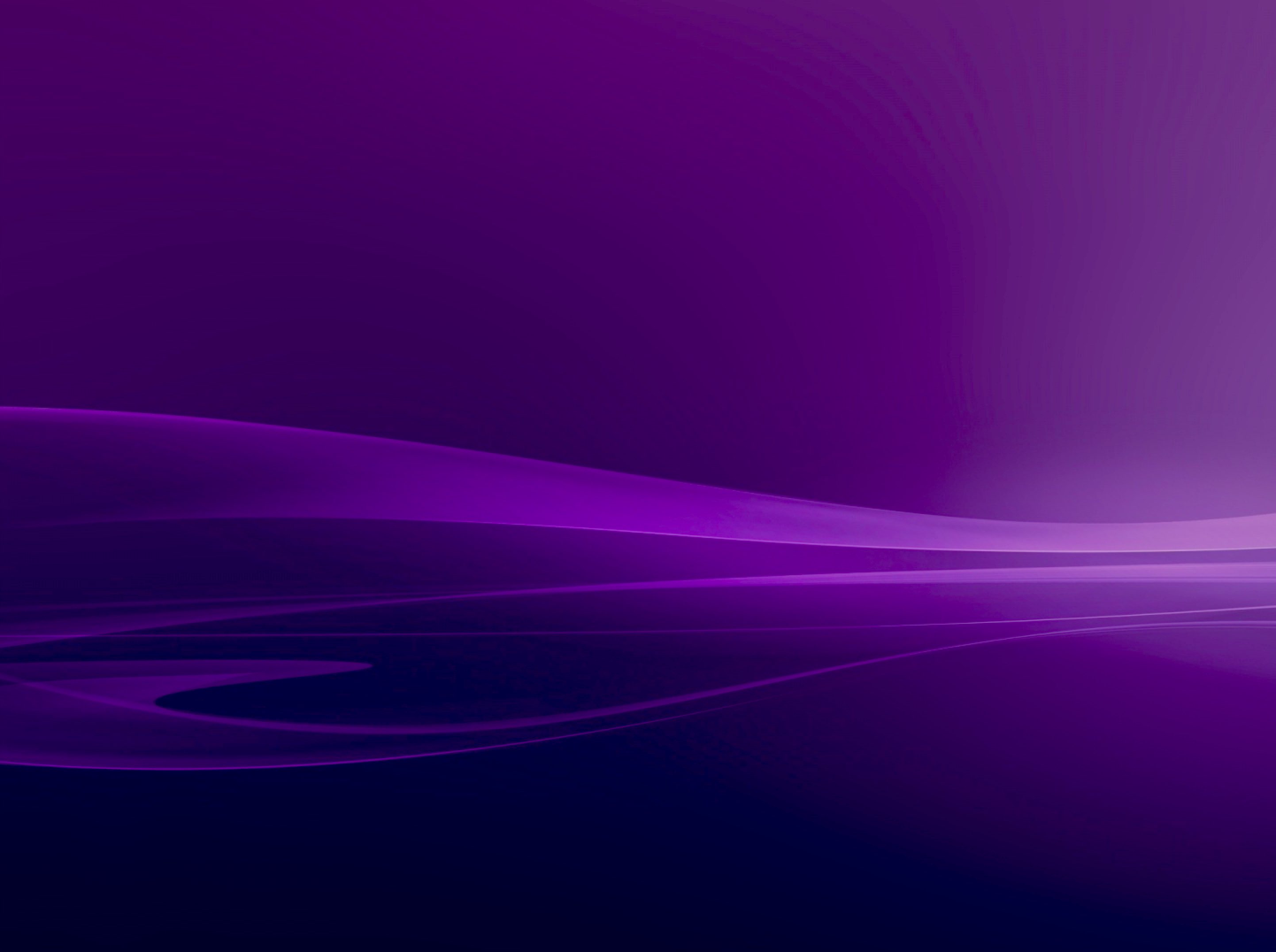 Припев:

Боже, даруй нам 
Вникнуть в это Слово,
И возвестить 
Во всех краях Земли:
Вот уж грядет 
Пришествие Христово!
Той Божьей вести, 
Весь народ, внемли.
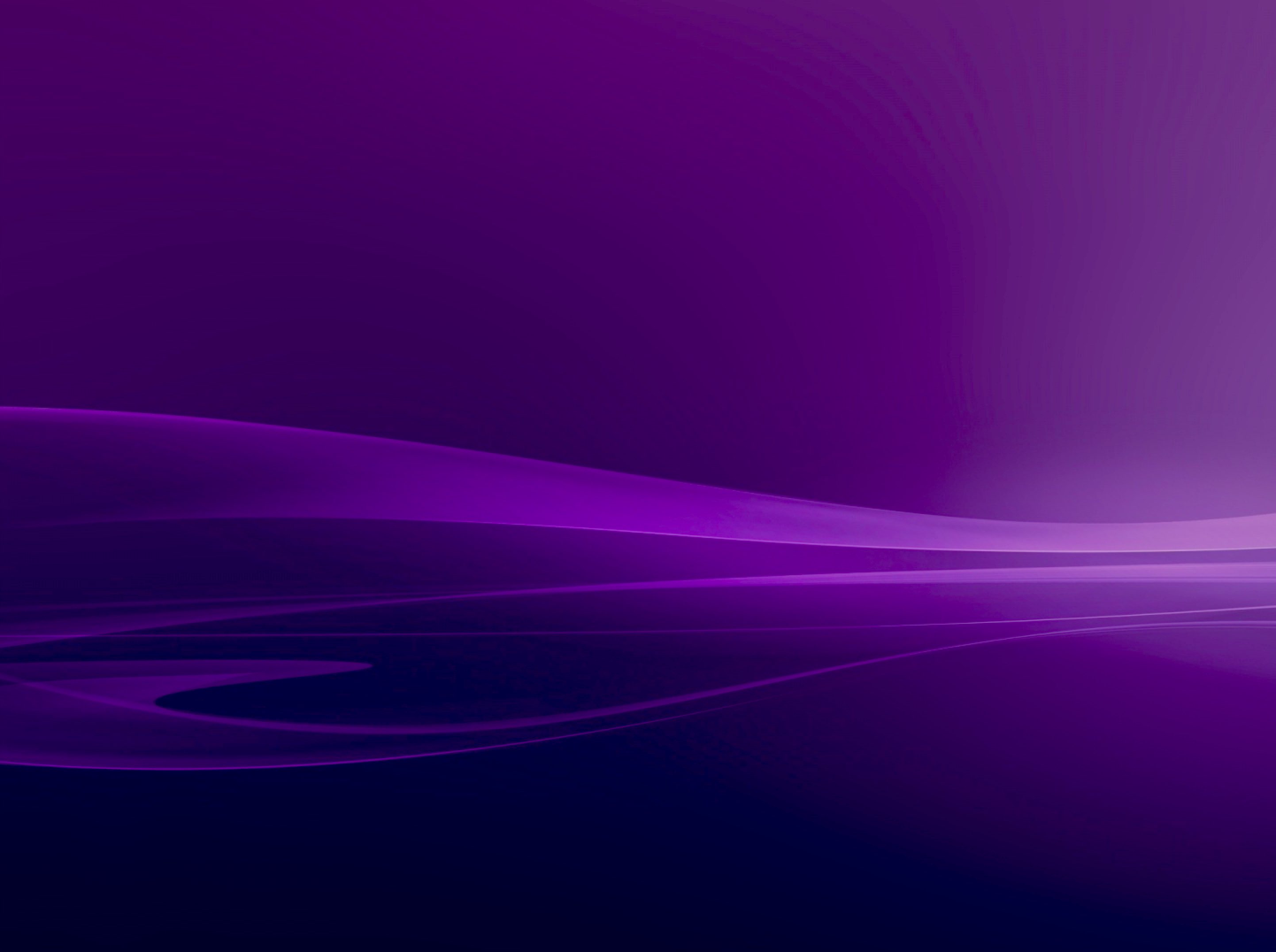 Много пророчеств 
В Библии открыто,
Всем говорят, 
Что будет впереди;
Сколько в ней мудрости 
Для нас сокрыто!
Боже, наш слабый 
Разум утверди.
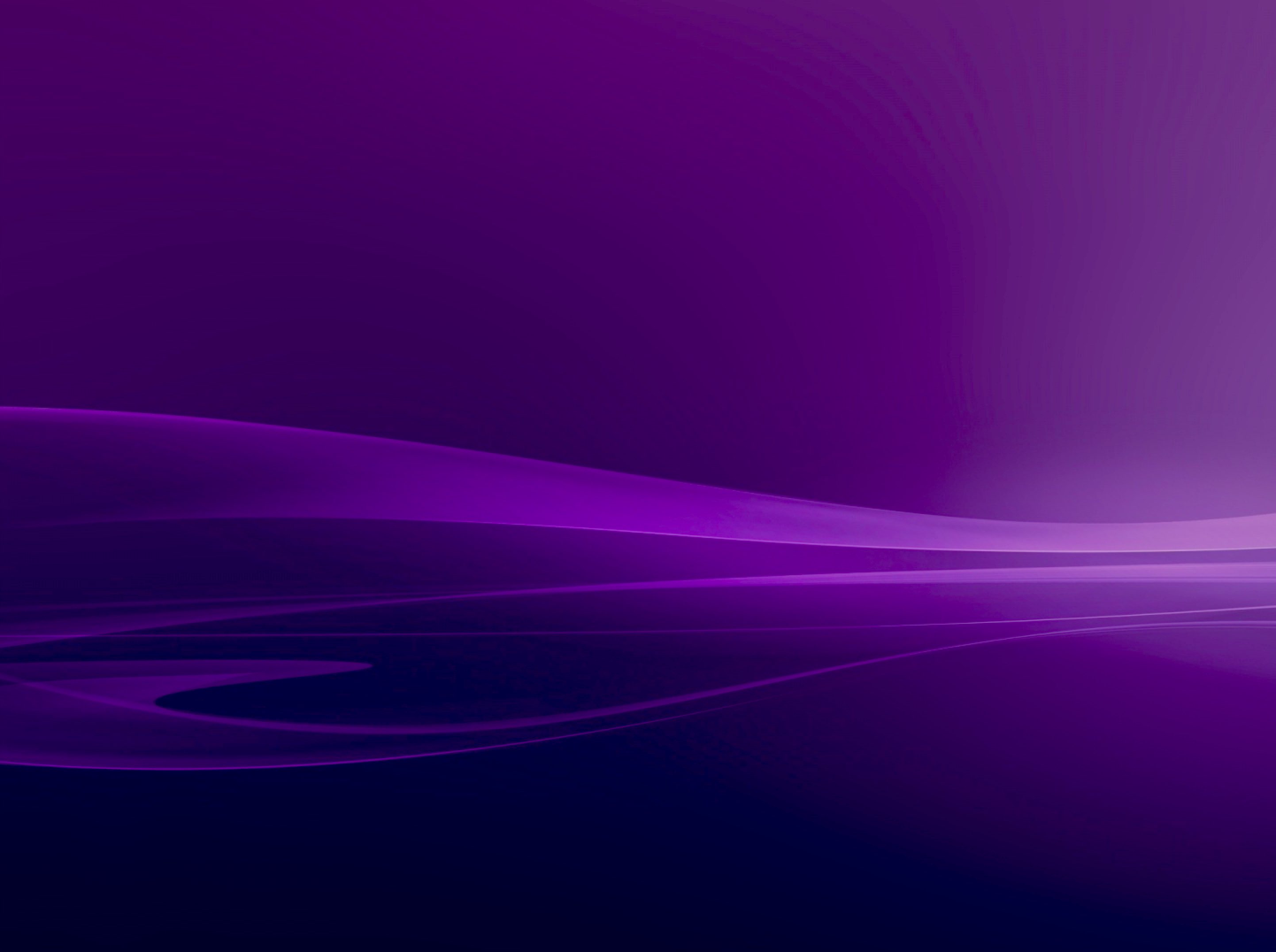 Припев:

Боже, даруй нам 
Вникнуть в это Слово,
И возвестить 
Во всех краях Земли:
Вот уж грядет 
Пришествие Христово!
Той Божьей вести, 
Весь народ, внемли.
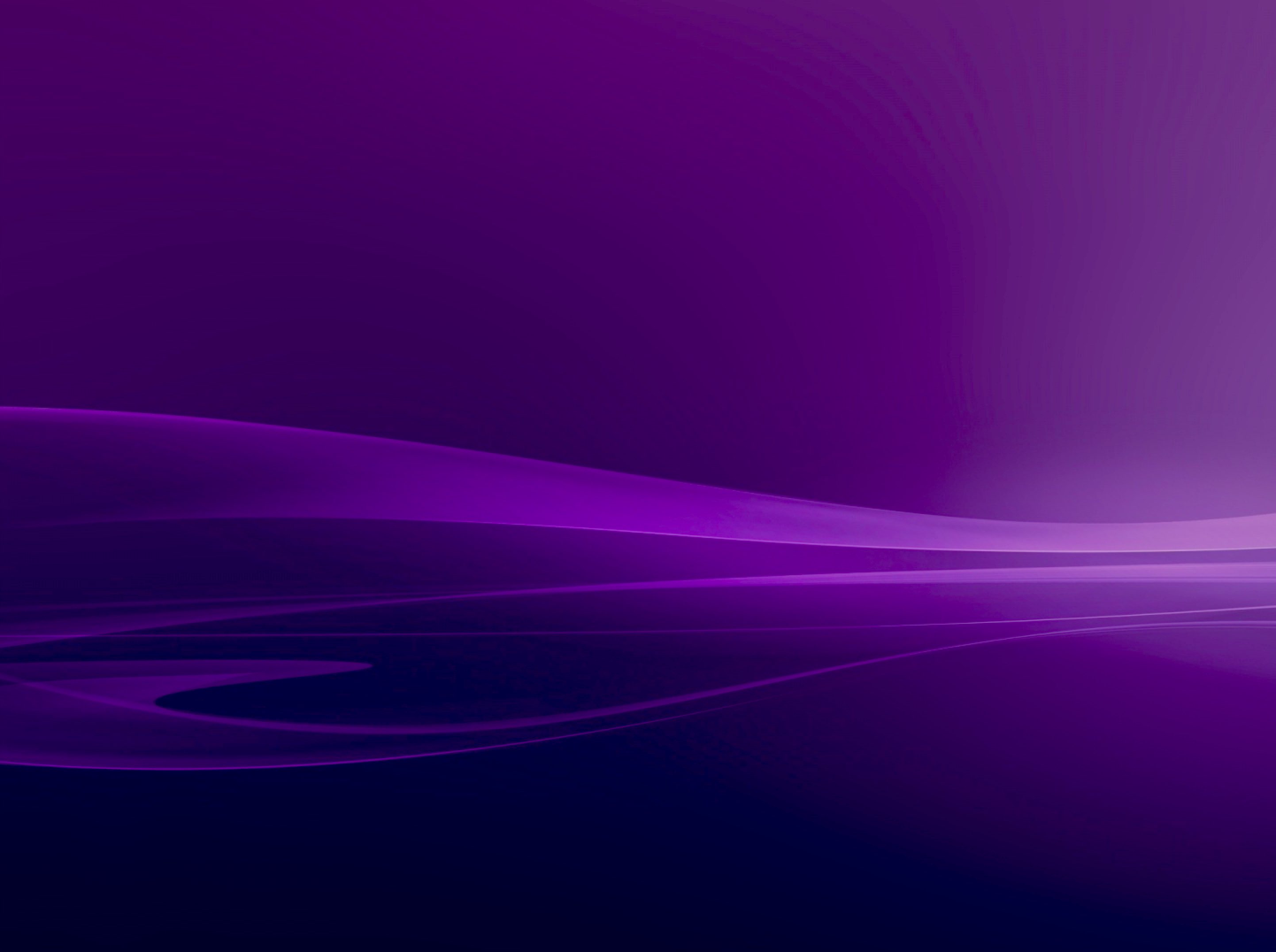 Библия взоры 
К небу направляет,
И научает, как туда идти;
Кто же ее 
Надолго оставляет,
Тот ослабеет 
Скоро на пути.
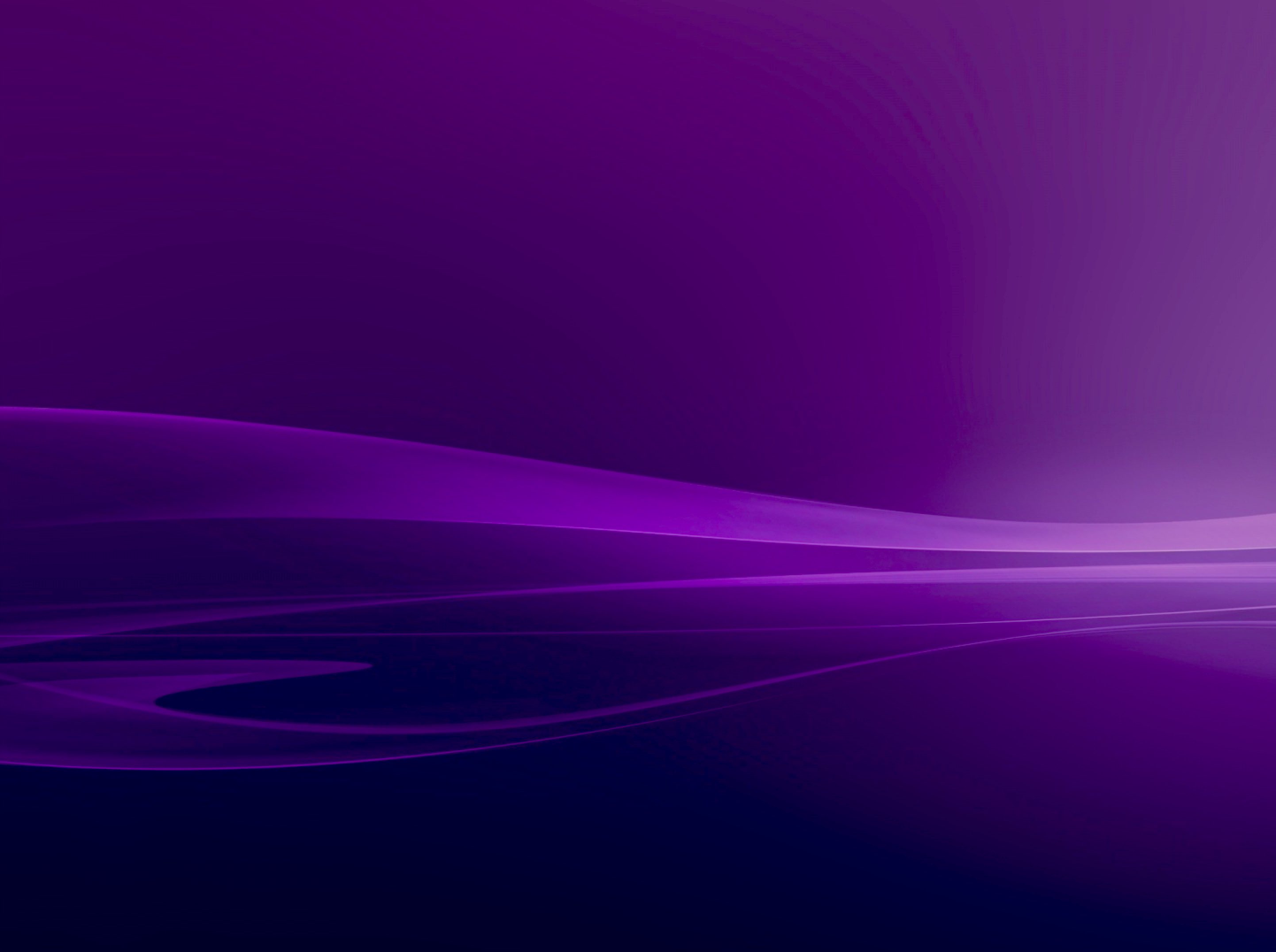 Припев:

Боже, даруй нам 
Вникнуть в это Слово,
И возвестить 
Во всех краях Земли:
Вот уж грядет 
Пришествие Христово!
Той Божьей вести, 
Весь народ, внемли.
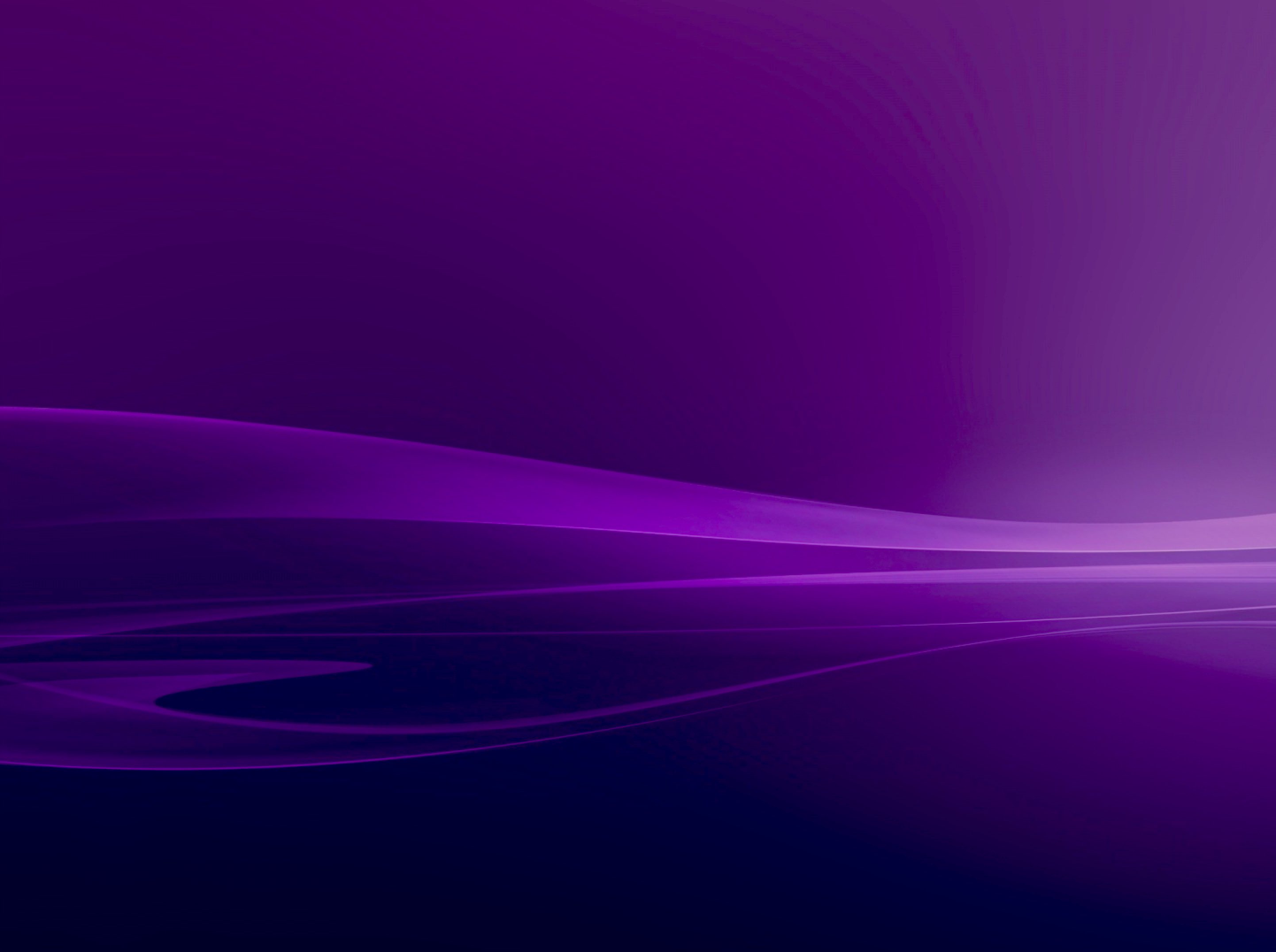 О, христиане, 
Библию читайте!
Грех побеждая, 
Двигайтесь вперед.
В жизни своей 
По Слову поступайте –
Бог за труды
Награду принесет!
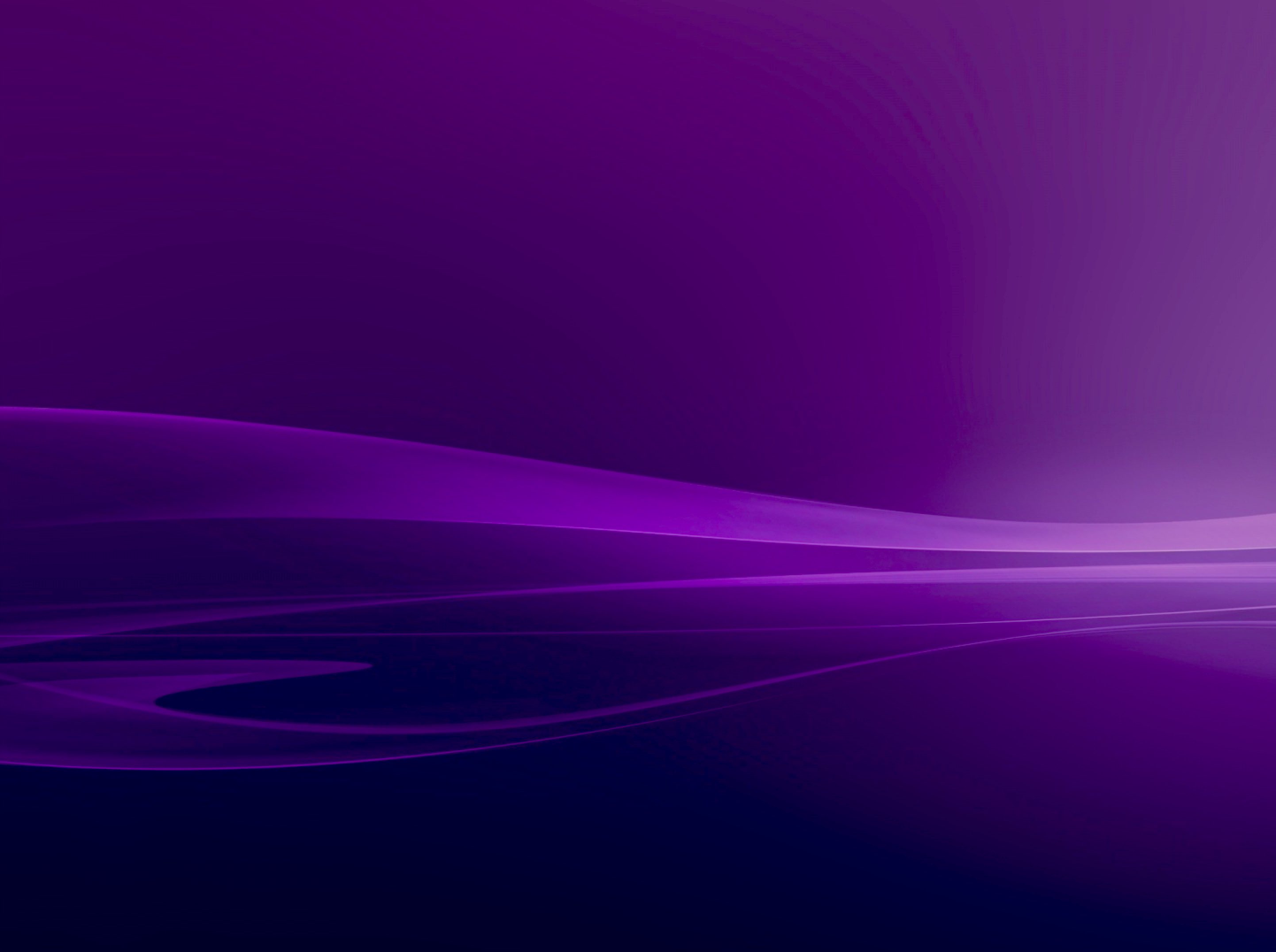 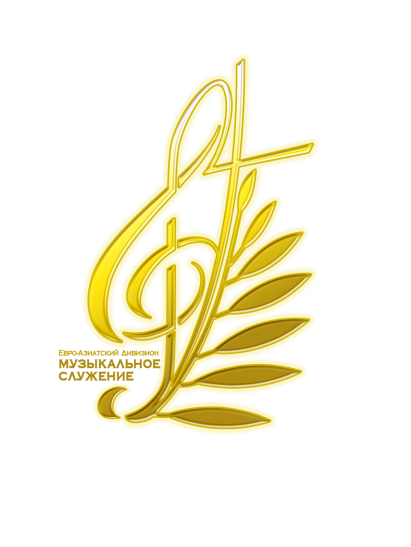 Песенное служение
В Слове Божьем
ищи утешенье, друг мой
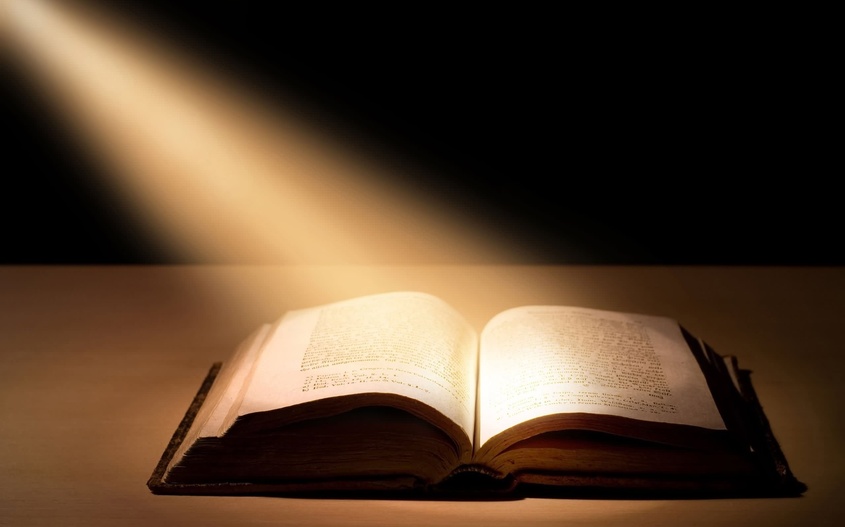 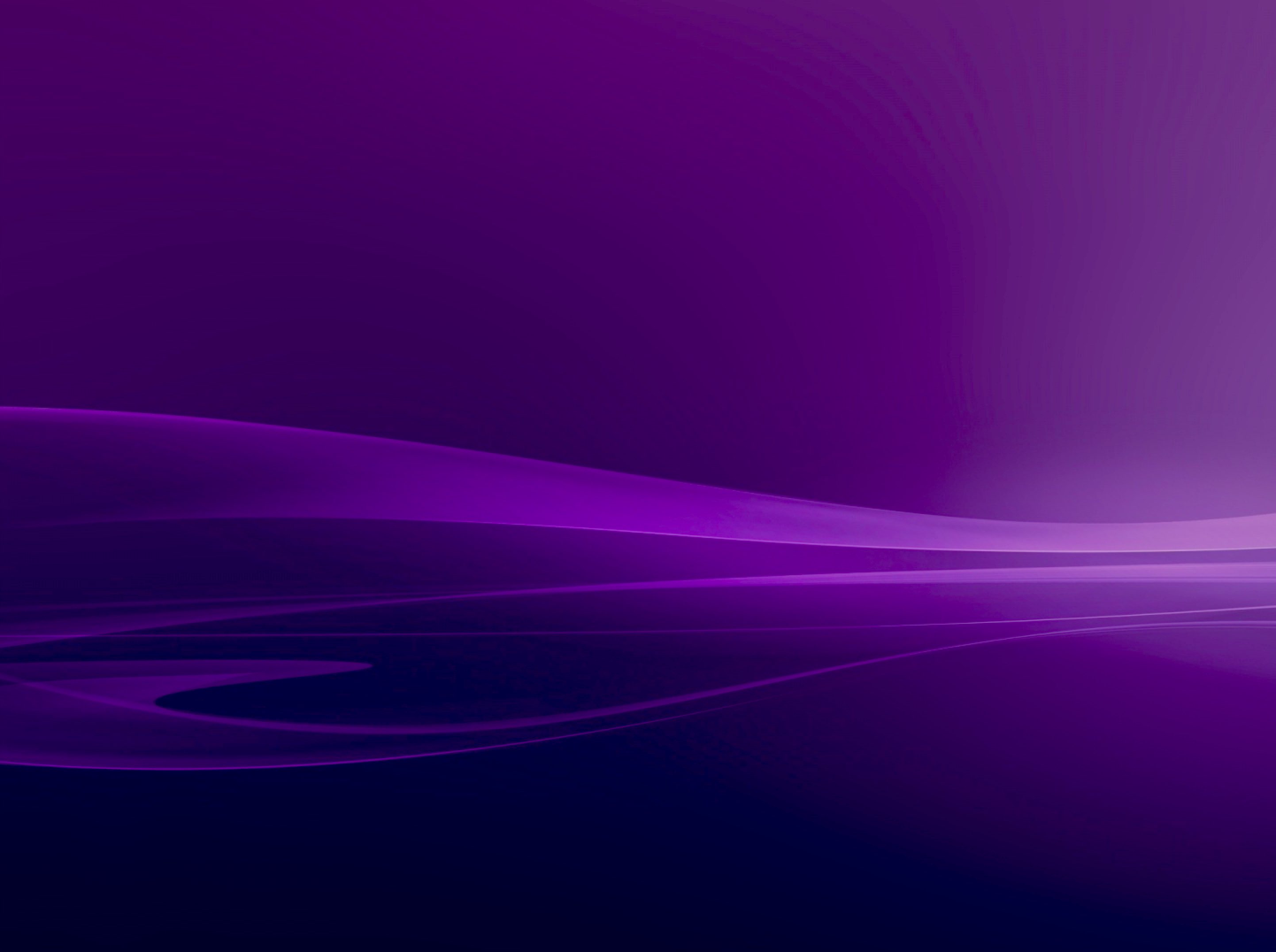 В Слове Божьем ищи 
Утешенье, друг мой,
В непрерывной
                    житейской борьбе.
Если больно порой, 
Если страшно тебе,
Прибегай к Нему всею душой.
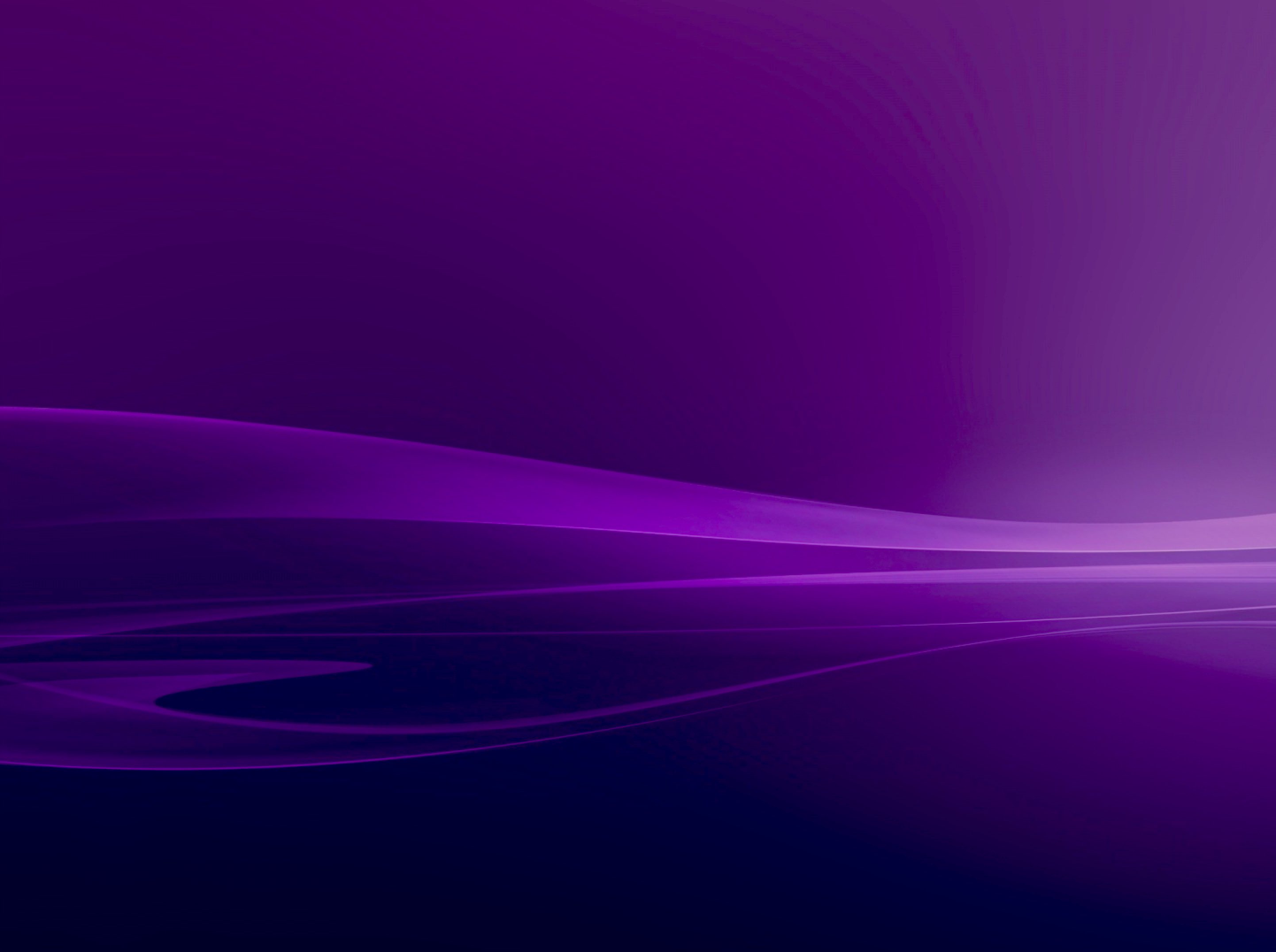 .
Припев:

Лишь на Христа
В Слове Божьем взирай.
Каждый день, о друг мой,
Слово Божье читай.
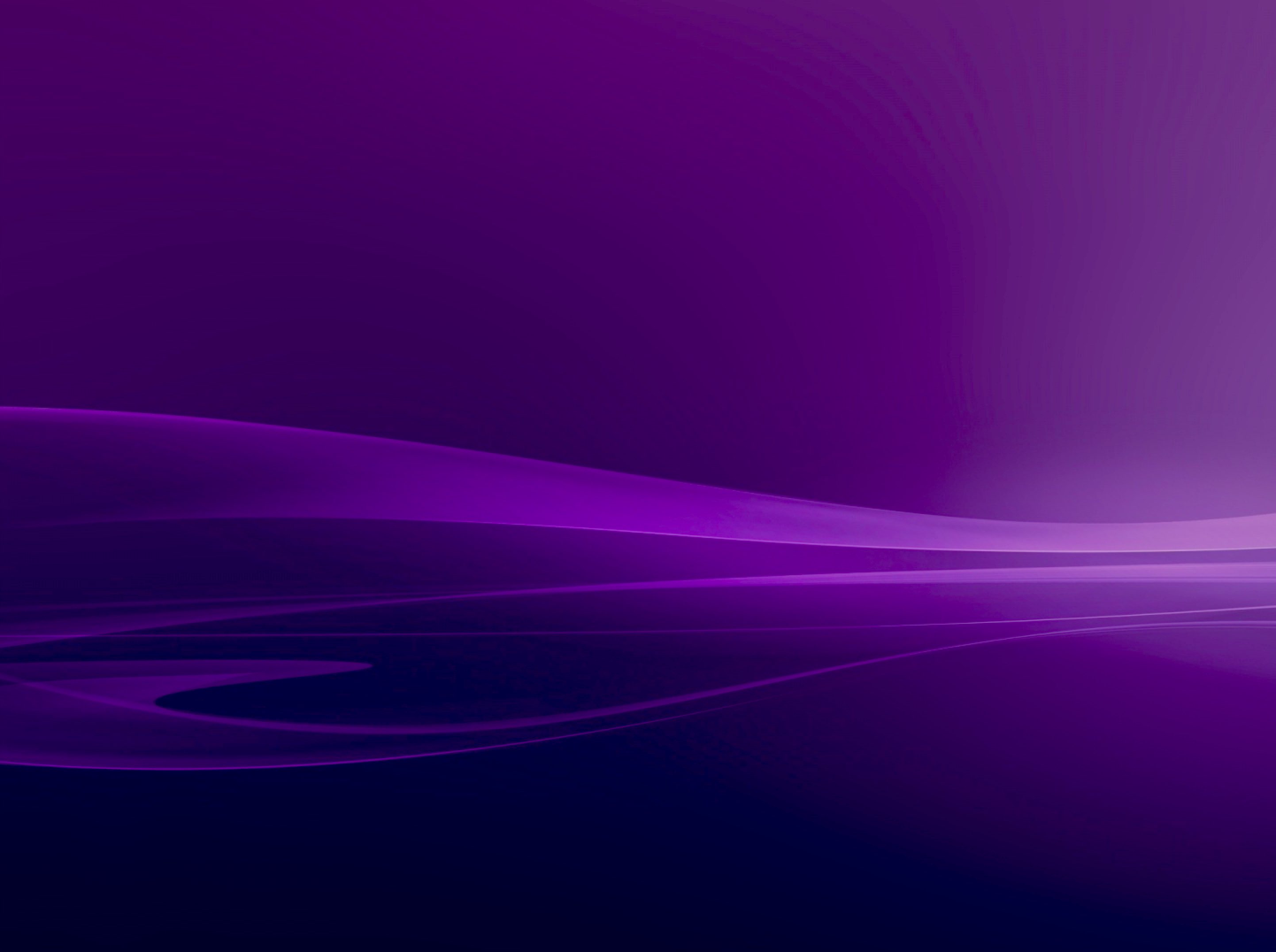 В Слове Божьем ищи 
Путь к спасенью, друг мой,
Через веру в Иисуса Христа.
Кровь святая Его,
Что стекала с креста,
Даст прощенье тебе и покой.
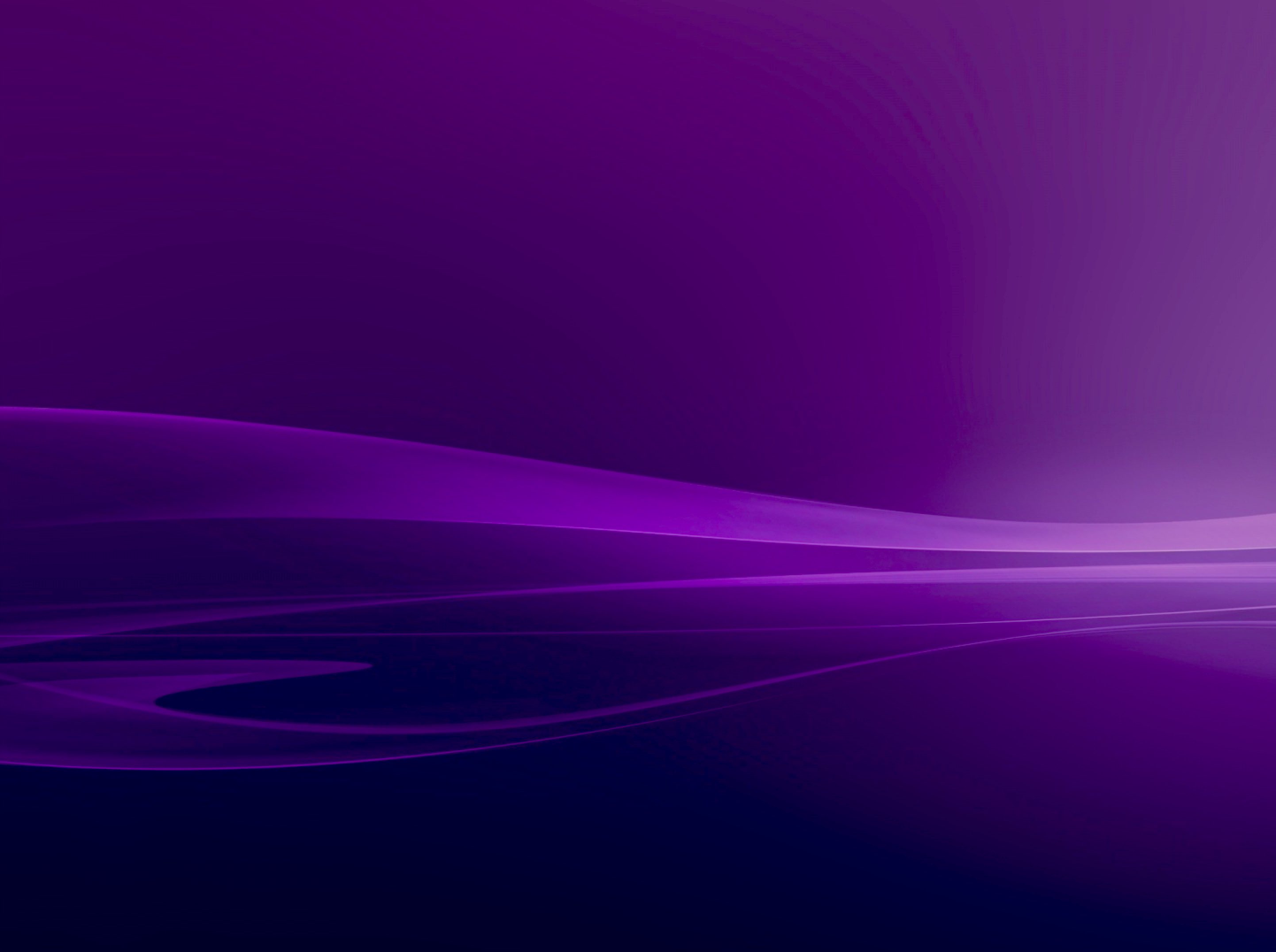 .
Припев:

Лишь на Христа
В Слове Божьем взирай.
Каждый день, о друг мой,
Слово Божье читай.
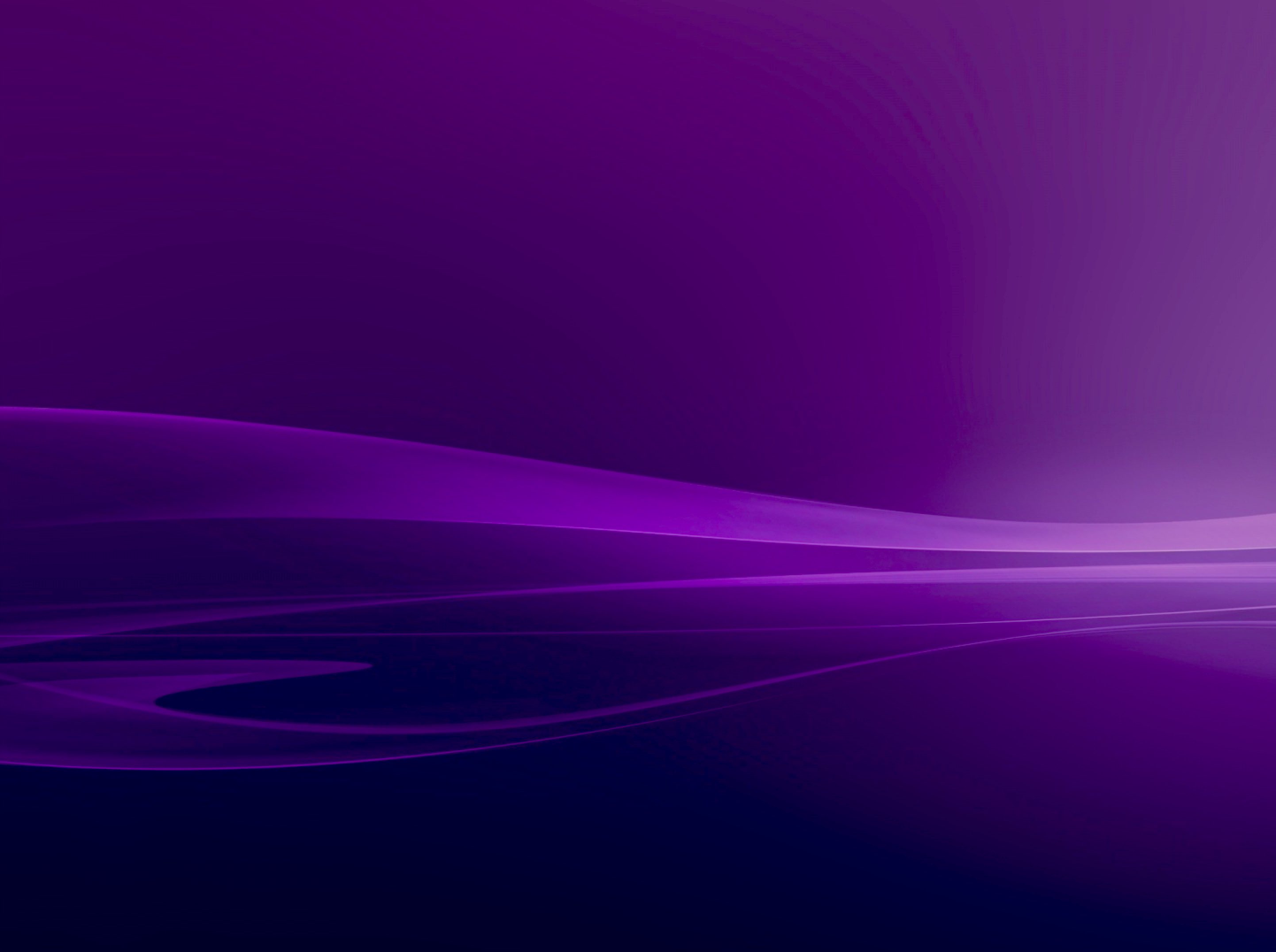 Слово Божье всегда 
Будет светом тебе
На нелёгкой дороге твоей,
Маяком среди бурь 
И житейских скорбей,
Другом верным 
На грешной земле.
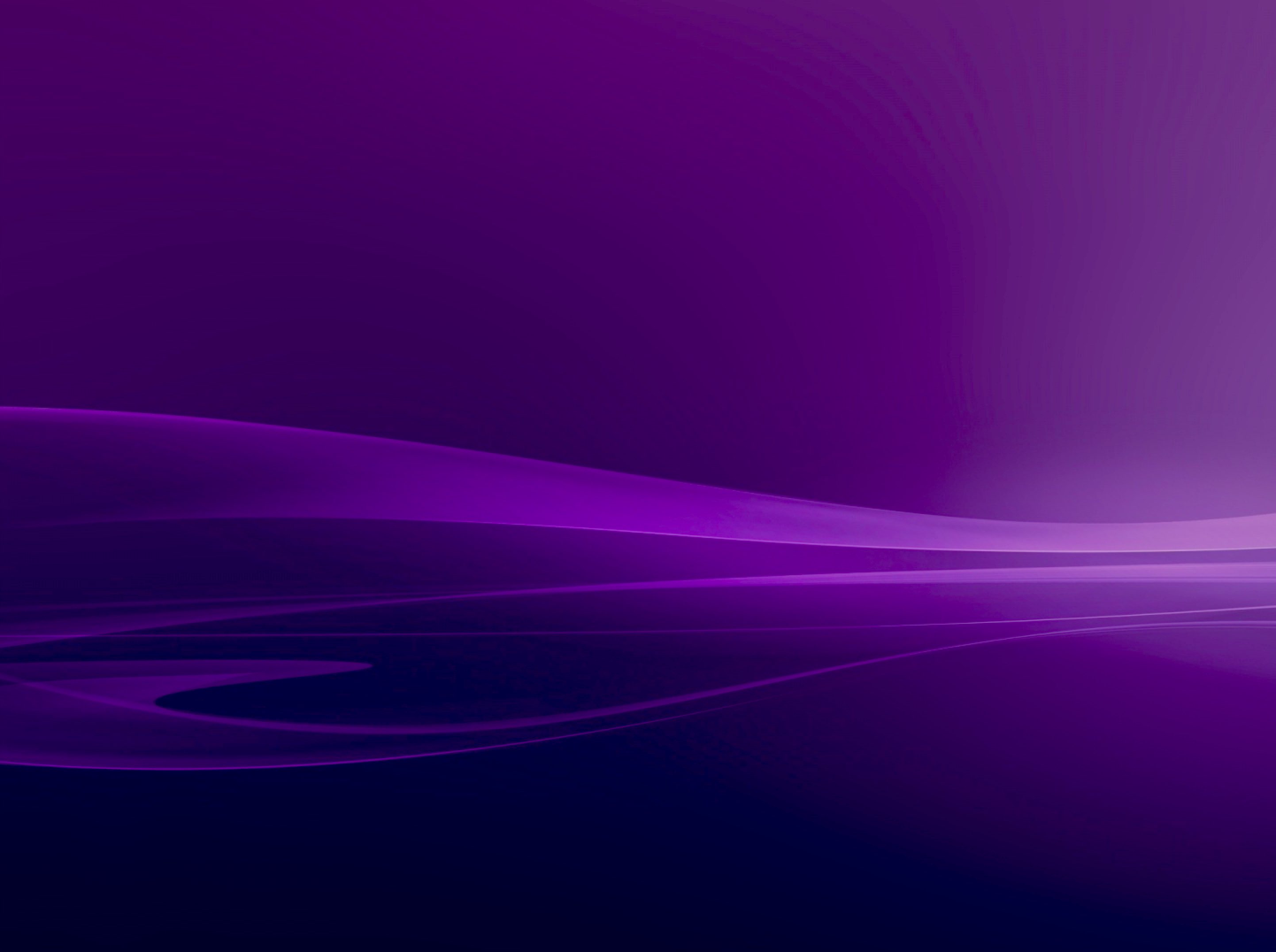 .
Припев:

Лишь на Христа
В Слове Божьем взирай.
Каждый день, о друг мой,
Слово Божье читай.
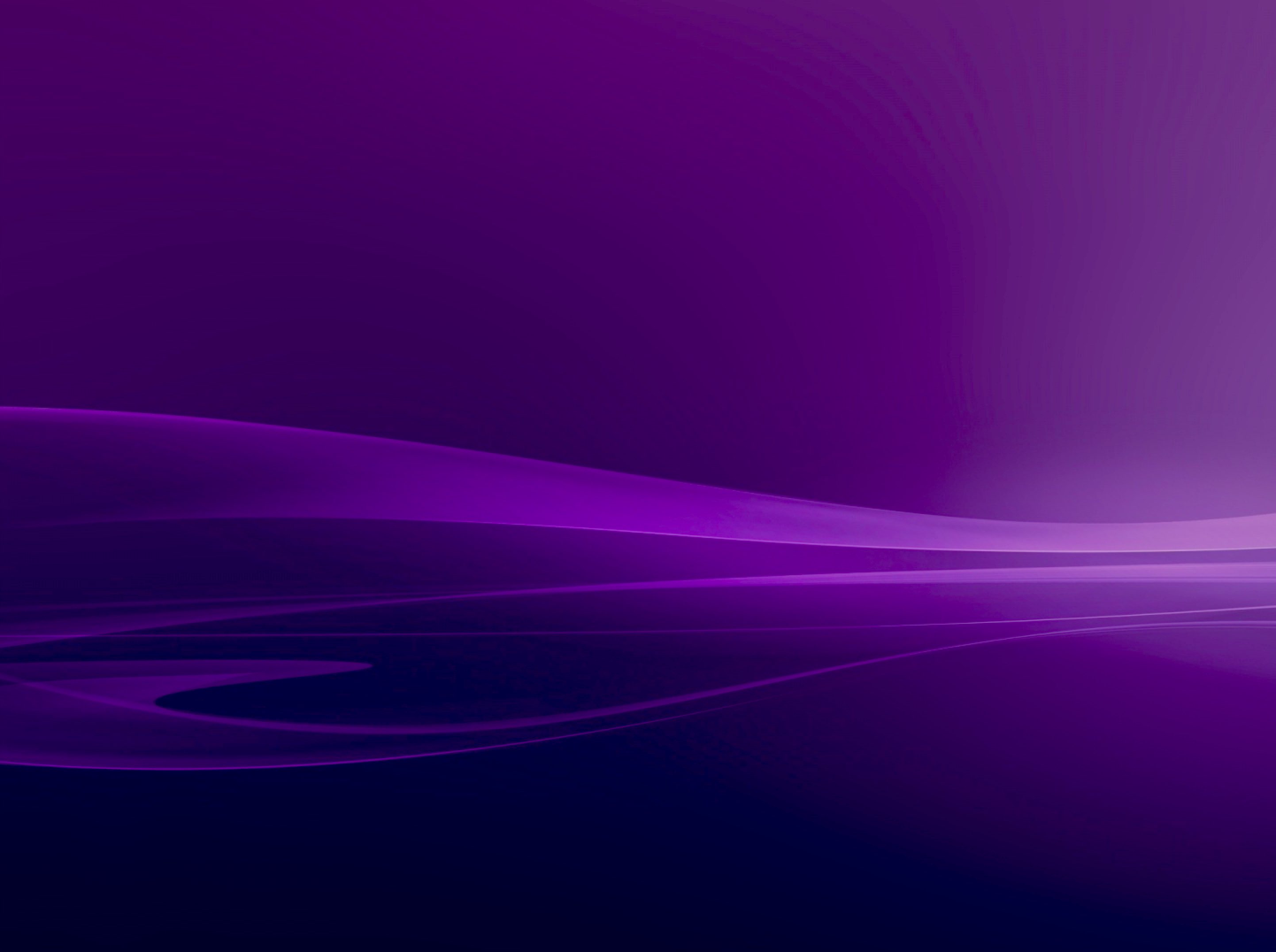 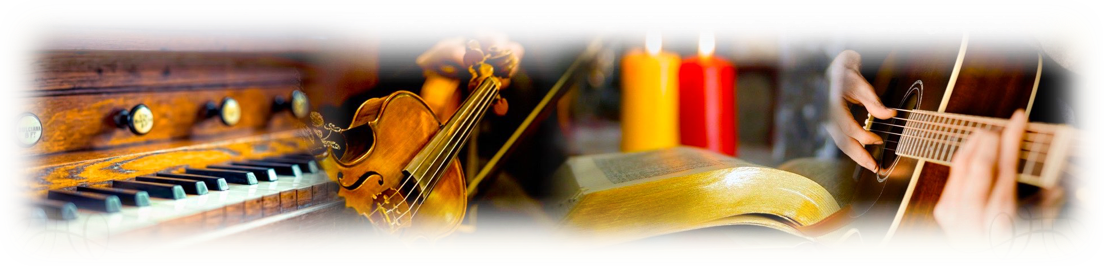 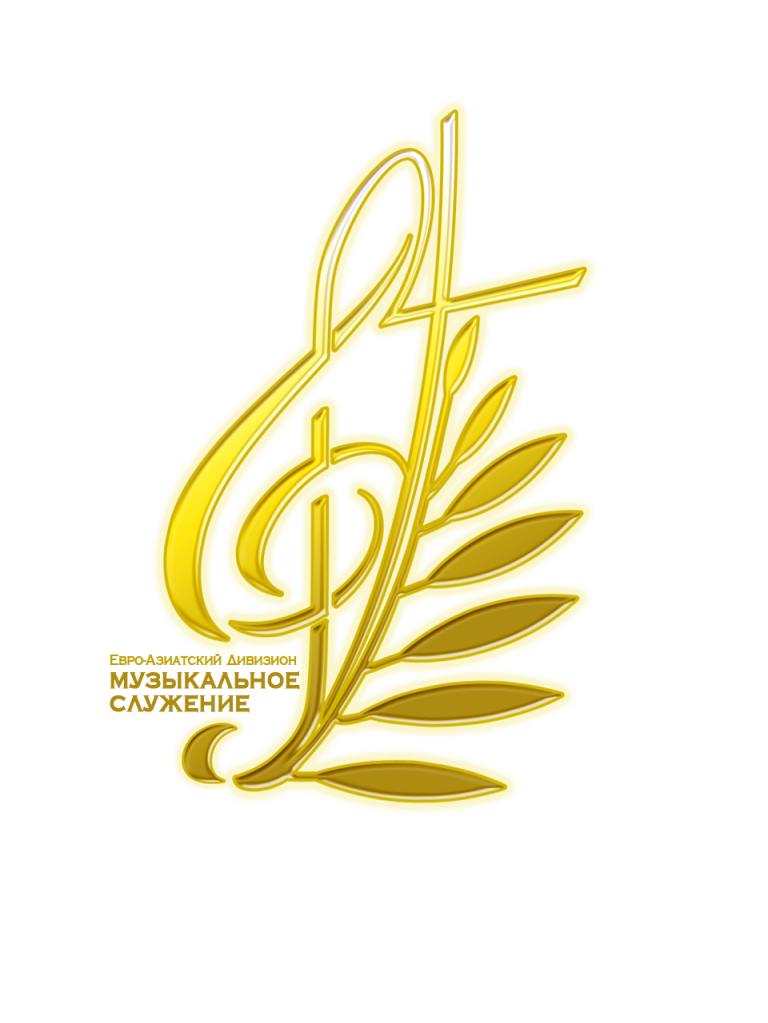 «Пусть живет в вас во всей своей полноте, 
во всей мудрости своей весть Христова;
вы же учите и наставляйте друг друга; 
с благодарностью в сердце пойте Богу 
псалмы, и гимны, и песнопения»

Колос. 3:16
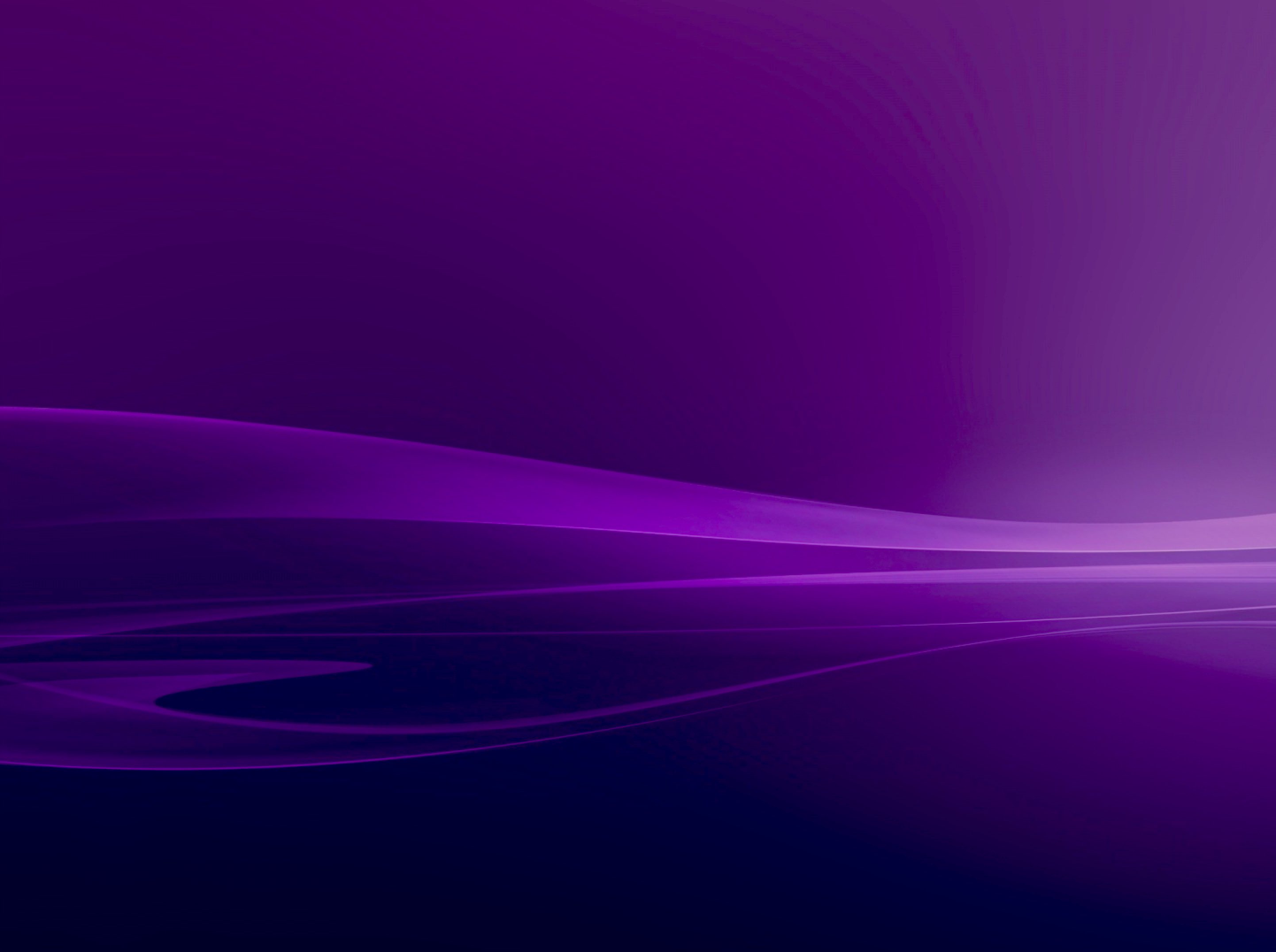 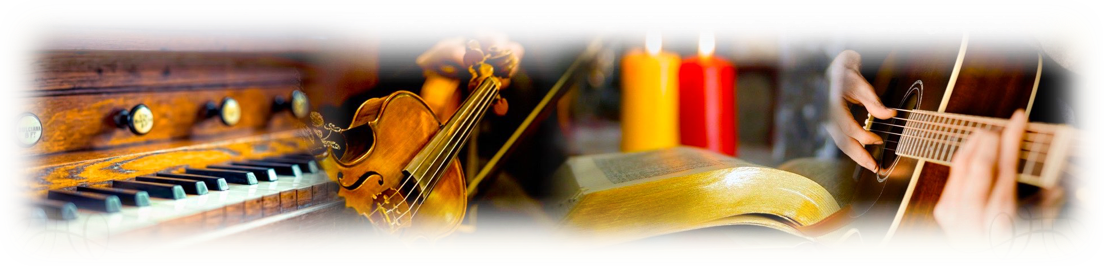 Живая Церковь – 
это поющая Церковь!